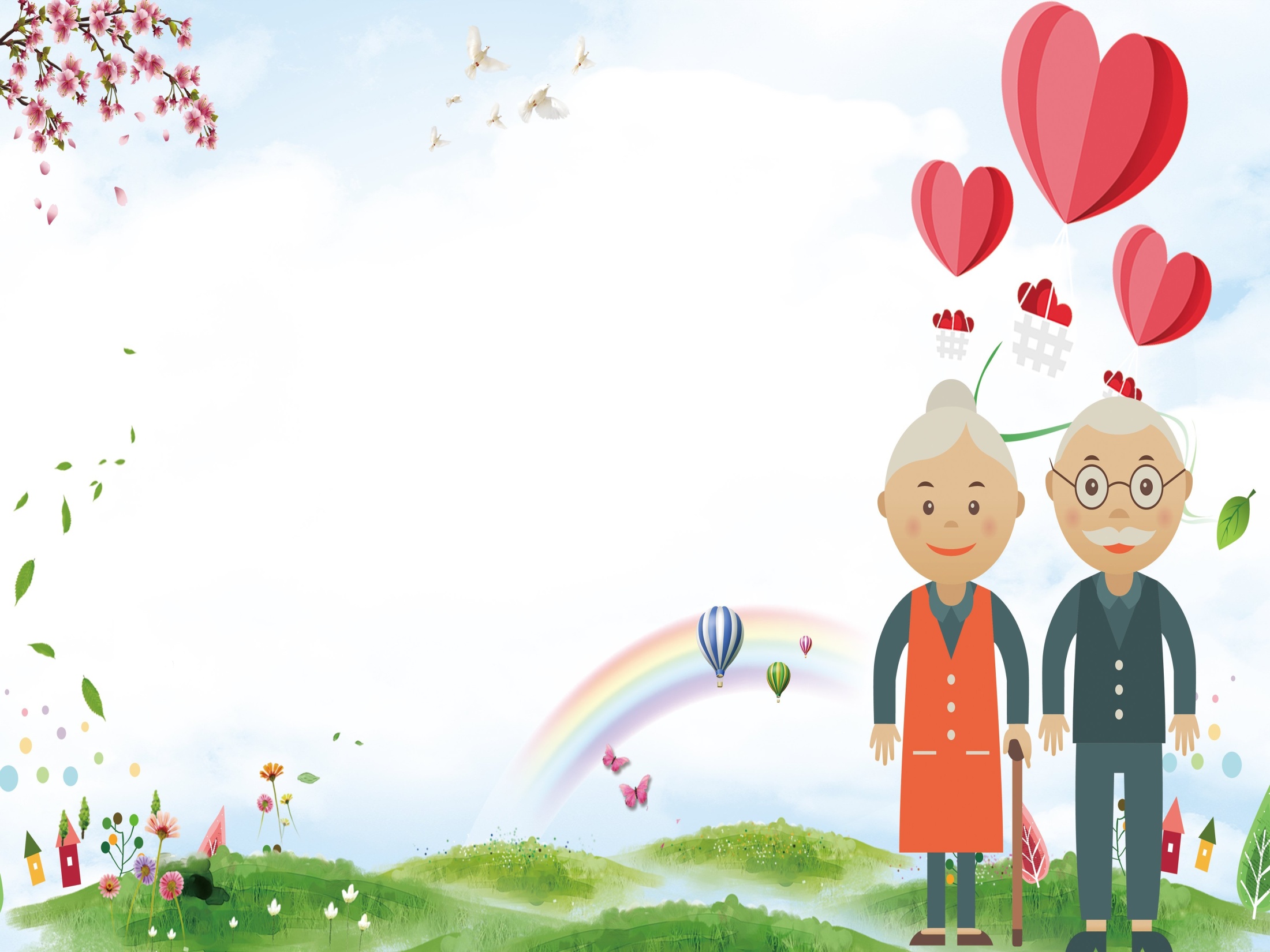 Проектная деятельность 2022-2023г.
«Хорошо нам рядышком, 
с дедушкой и бабушкой!»
ГБОУ Школа №1554 ДО6
 
   Средняя группа
Воспитатели :  Астахова Н.А.    Ильина Ю.В.
Педагог – психолог :  Киреева Э.Р.
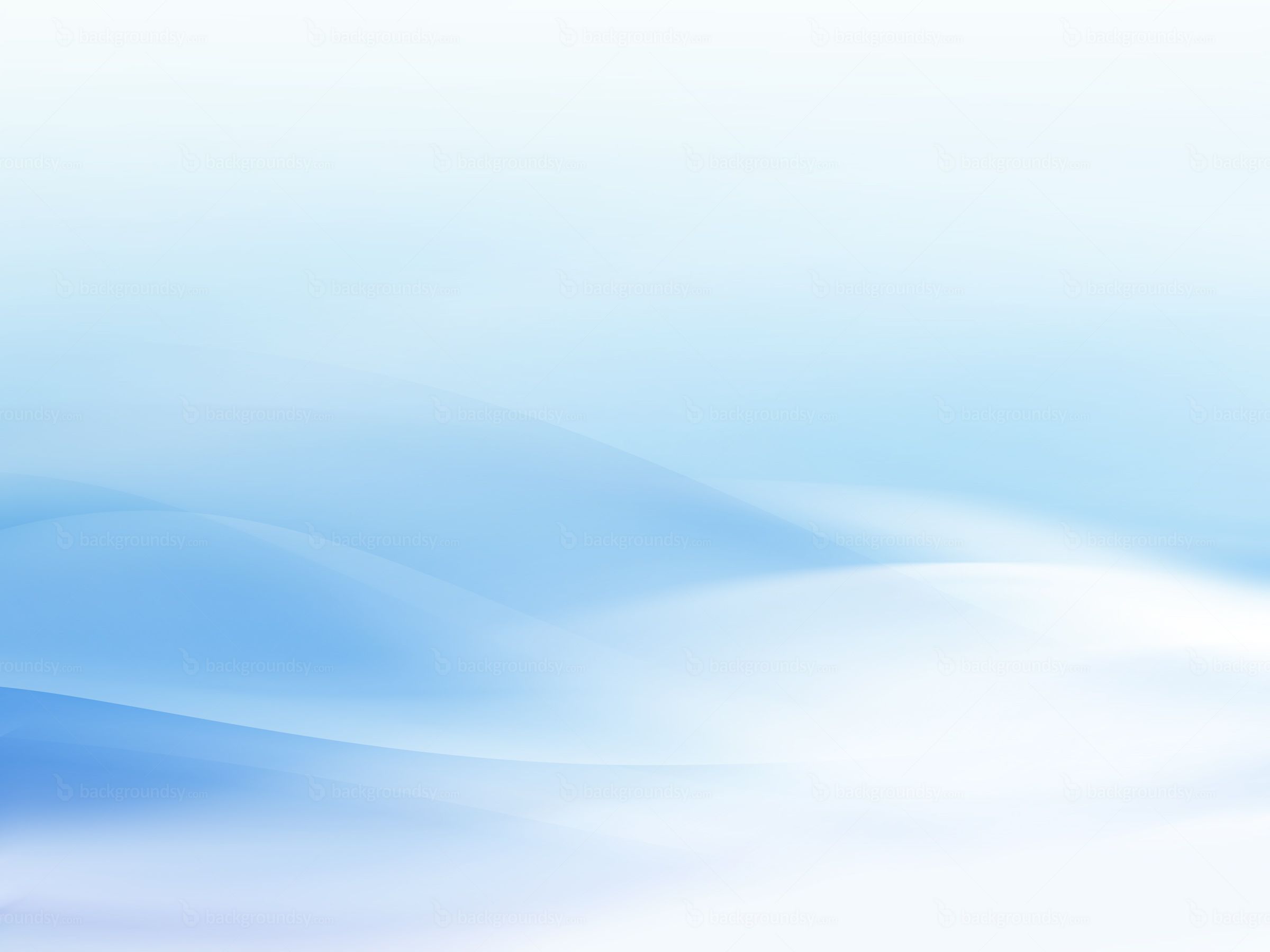 Актуальность выбранной темы:
Семья занимает особое место в социализации дошкольного возраста. Почитание старших, забота о них, уважительное отношение к престарелым людям – непременное условие формирования нравственных качеств личности.
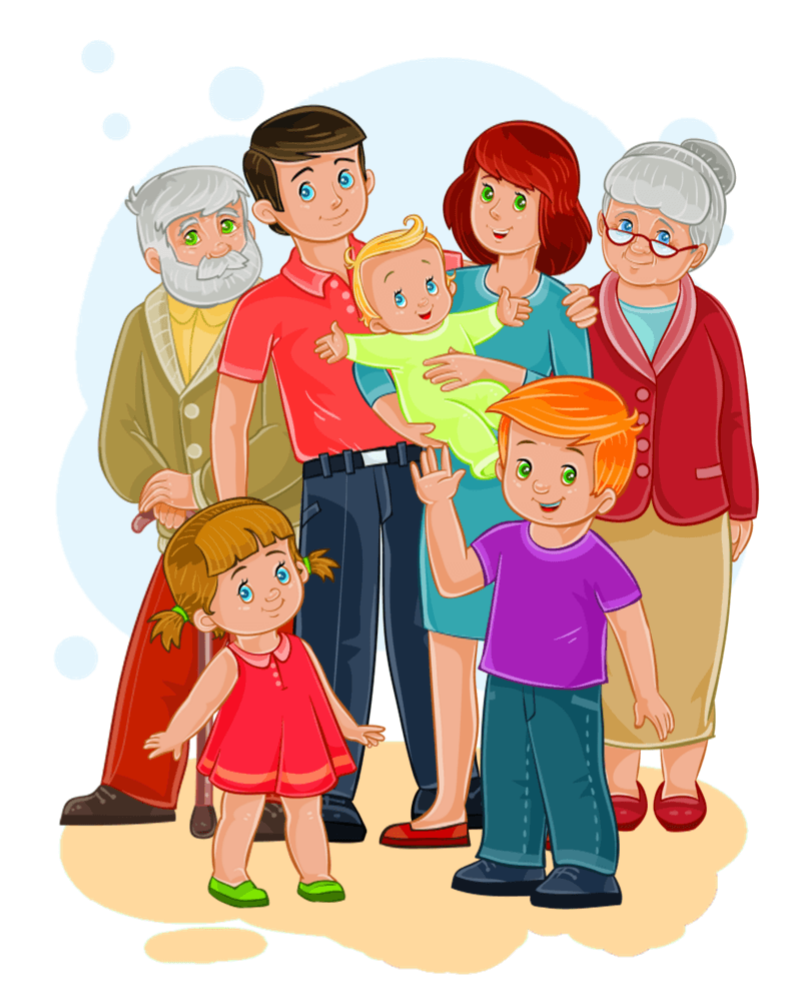 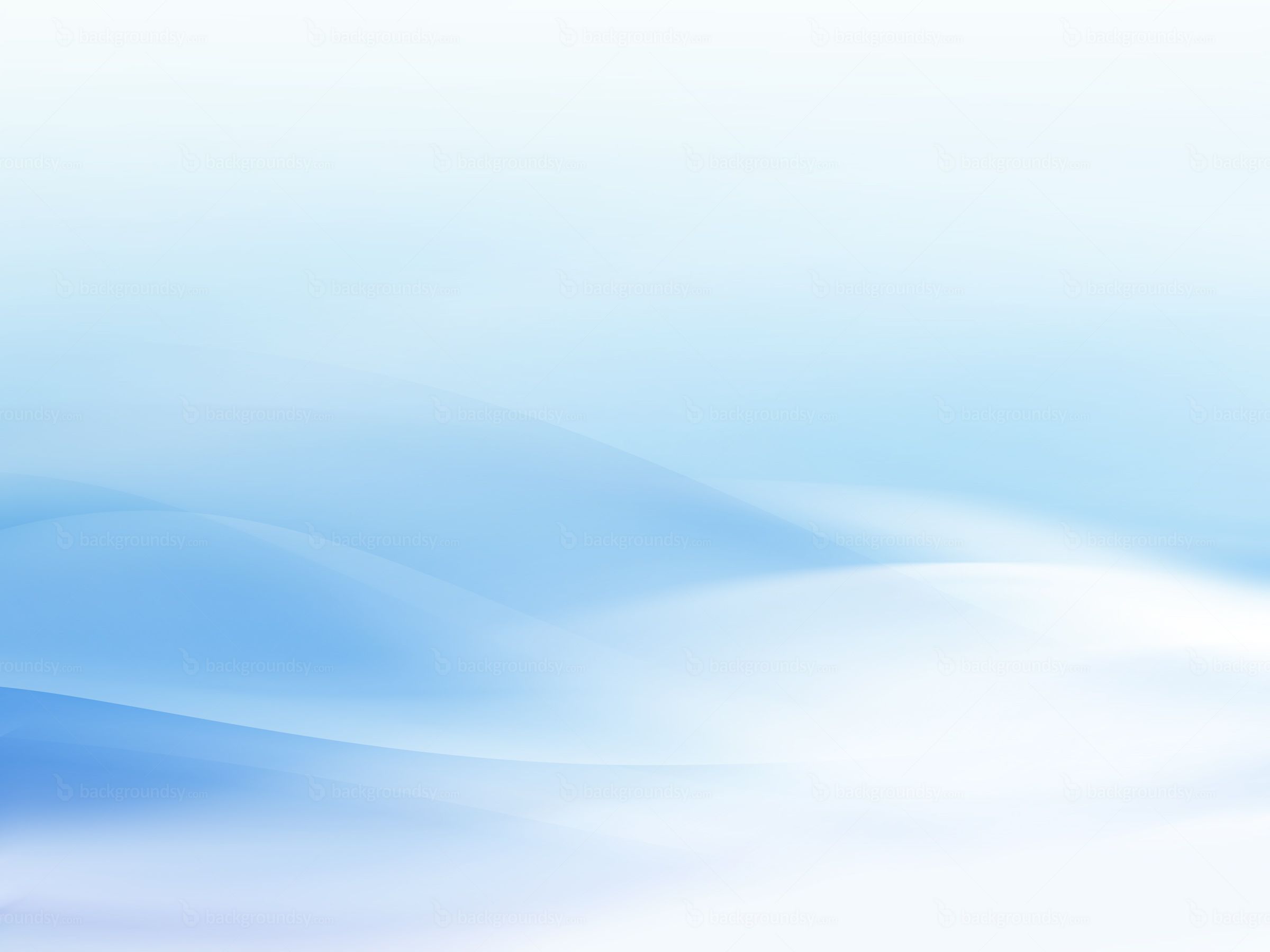 Цель: формирование у детей среднего дошкольного возраста основ доброжелательного и  уважительного отношения к людям преклонного возраста.
Программное содержание:
 Расширять представление детей о семье, укреплять связи между поколениями; 
 Формировать уважительное отношение к окружающим (к родным и близкими, пожилым людям); 
 Совершенствовать навыки культуры поведения;
 Формировать стремление радовать старших своими хорошими поступками;
 Развивать творческие способности детей, познавательную активность, любознательность, навыки общения, связанную речь;
Воспитывать желание детей проявлять заботу о людях пожилого возраста;
Создавать условия для детско-взрослого общения.
Ожидаемый результат: дети научатся проявлять заботу, милосердие, доброту, отзывчивость  и уважение к людям старшего поколения.
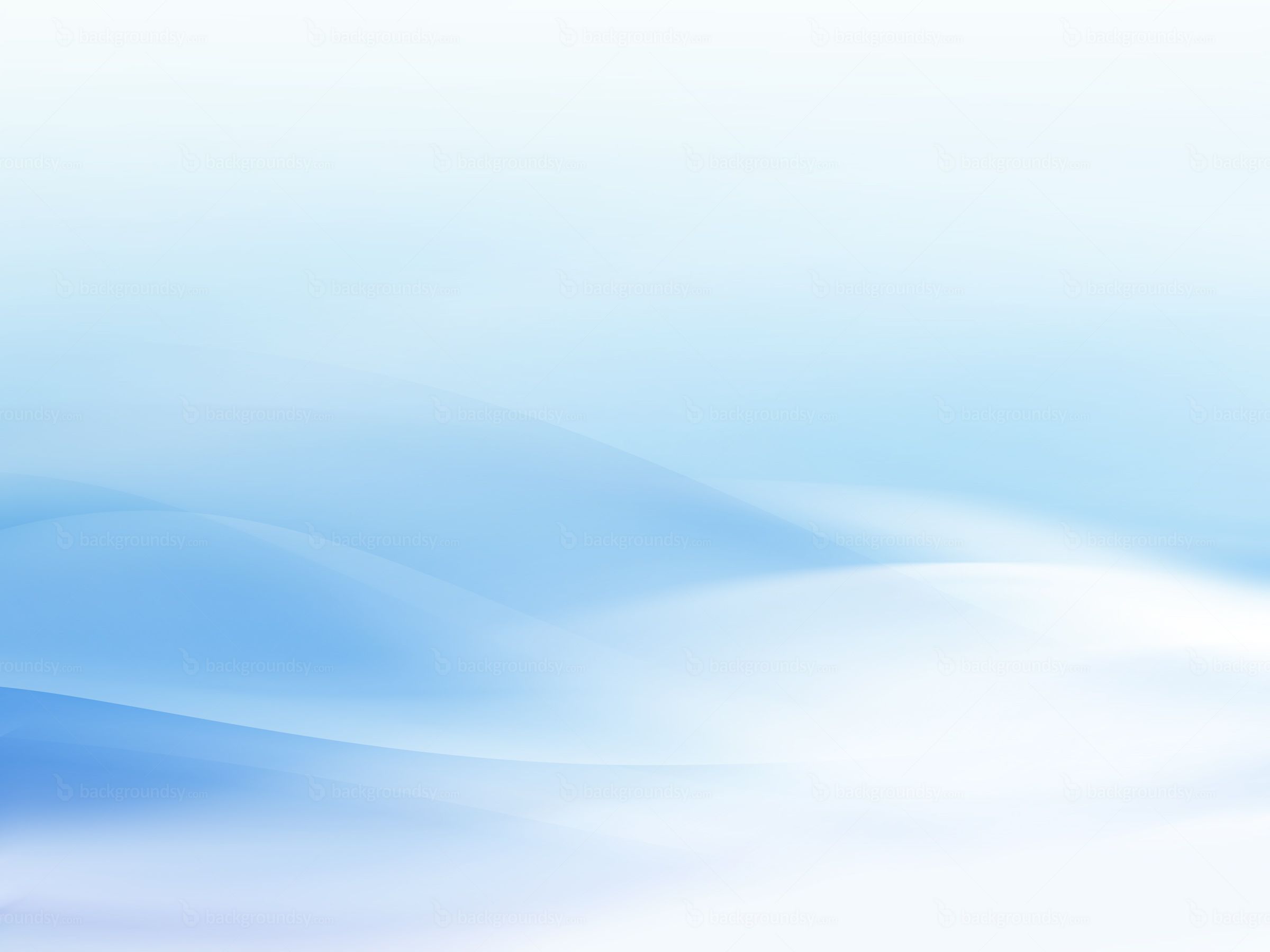 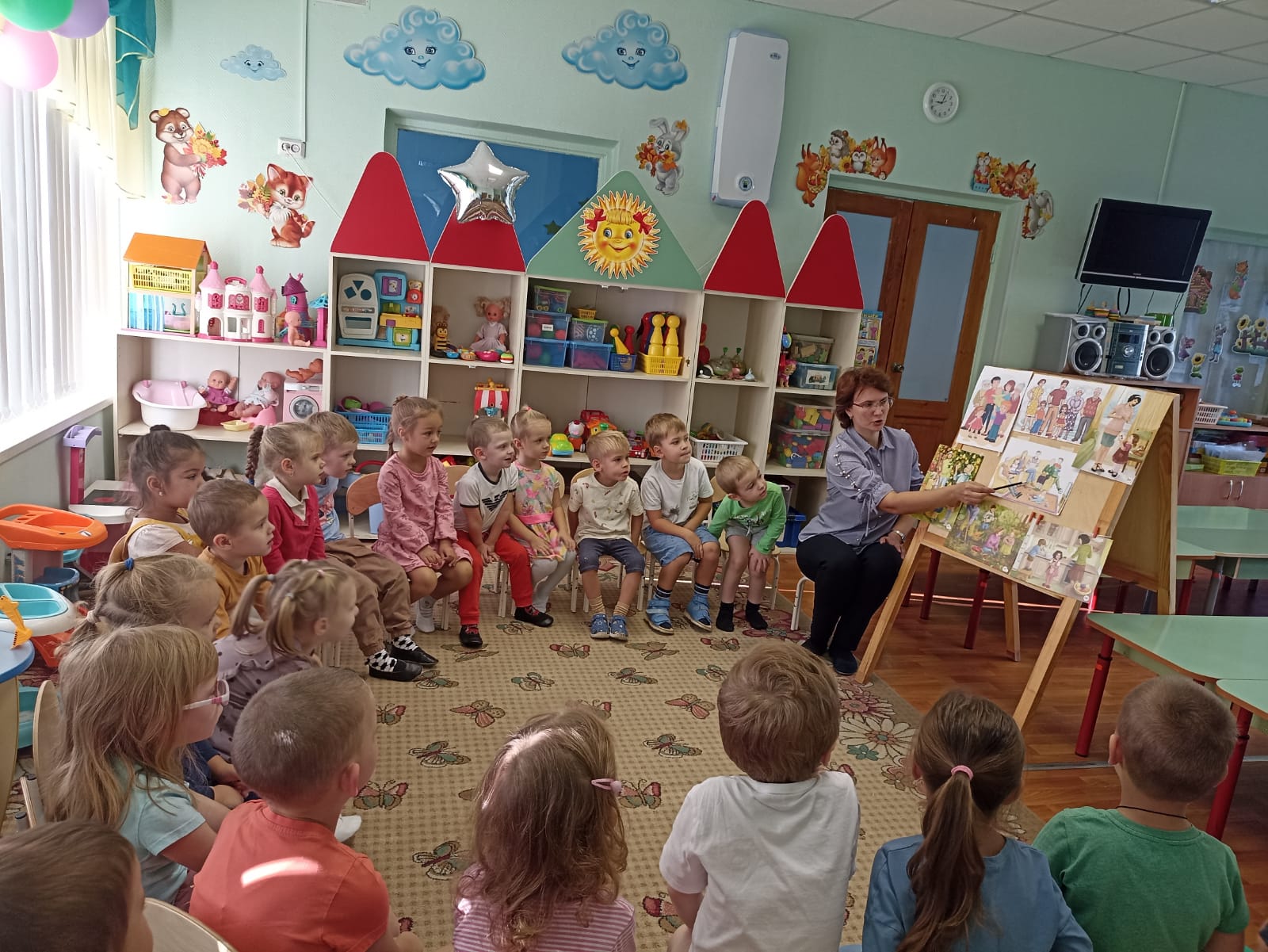 НОД на тему 
«Моя семья»
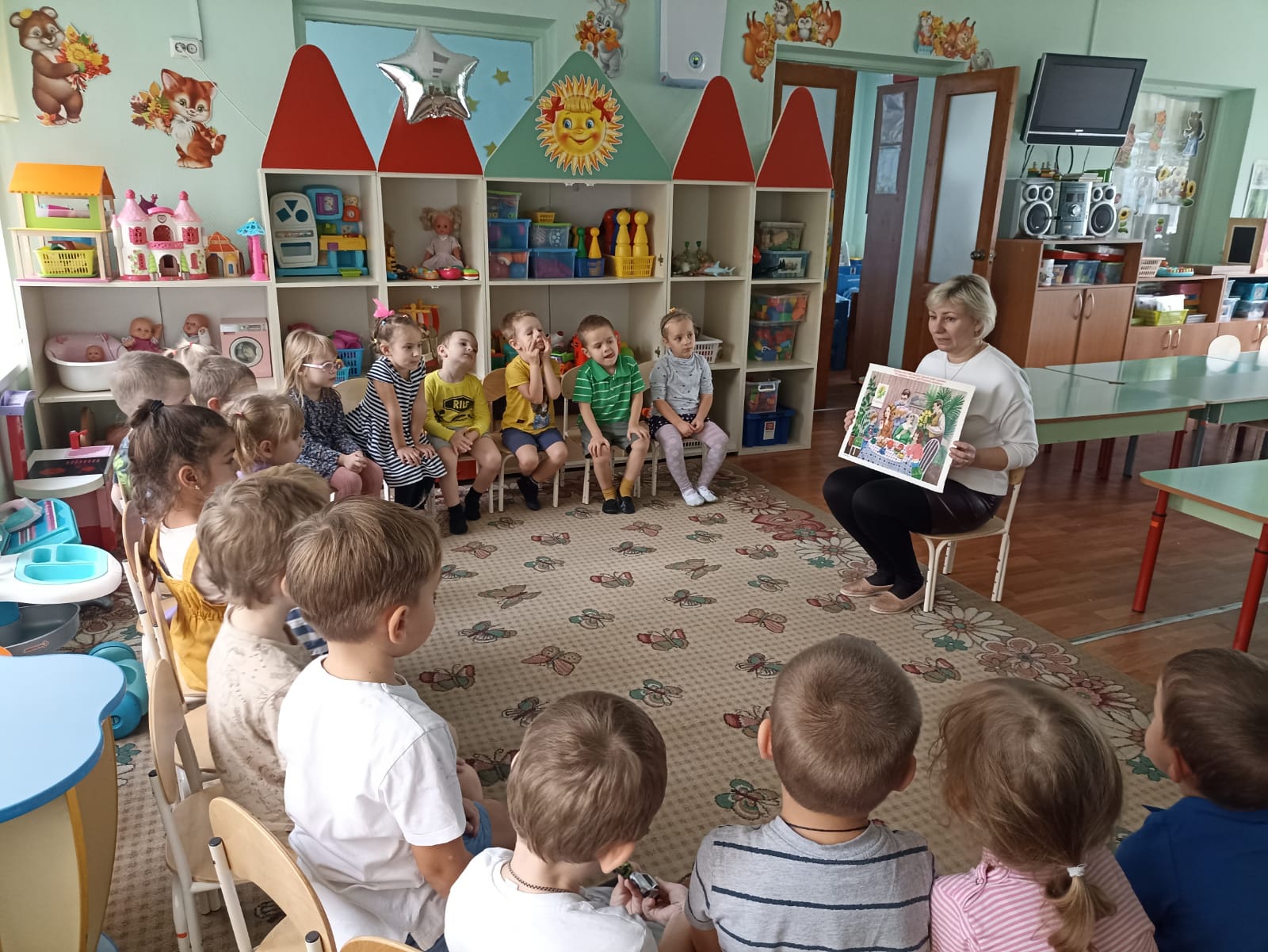 Беседа 
«Семейные традиции»
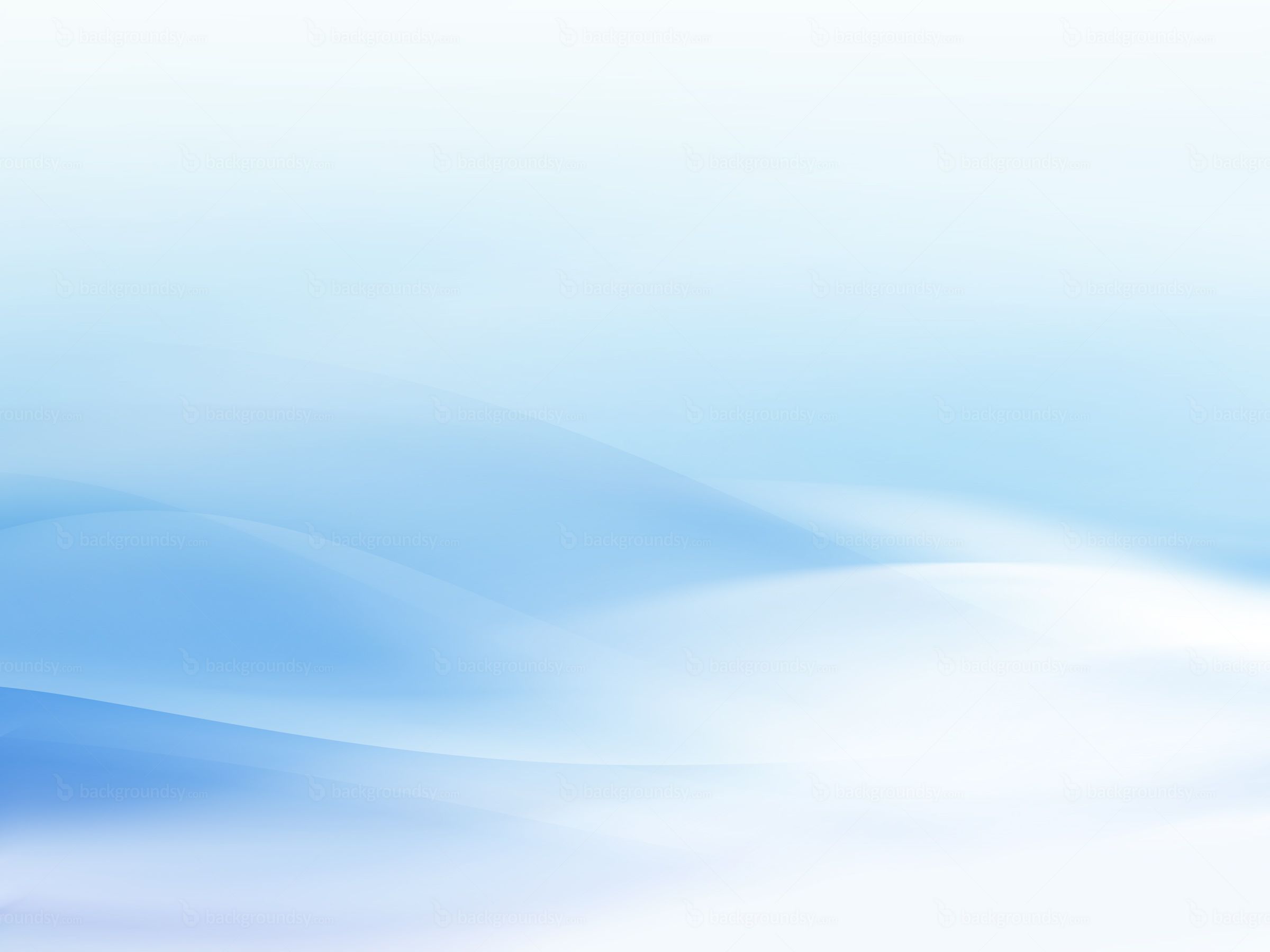 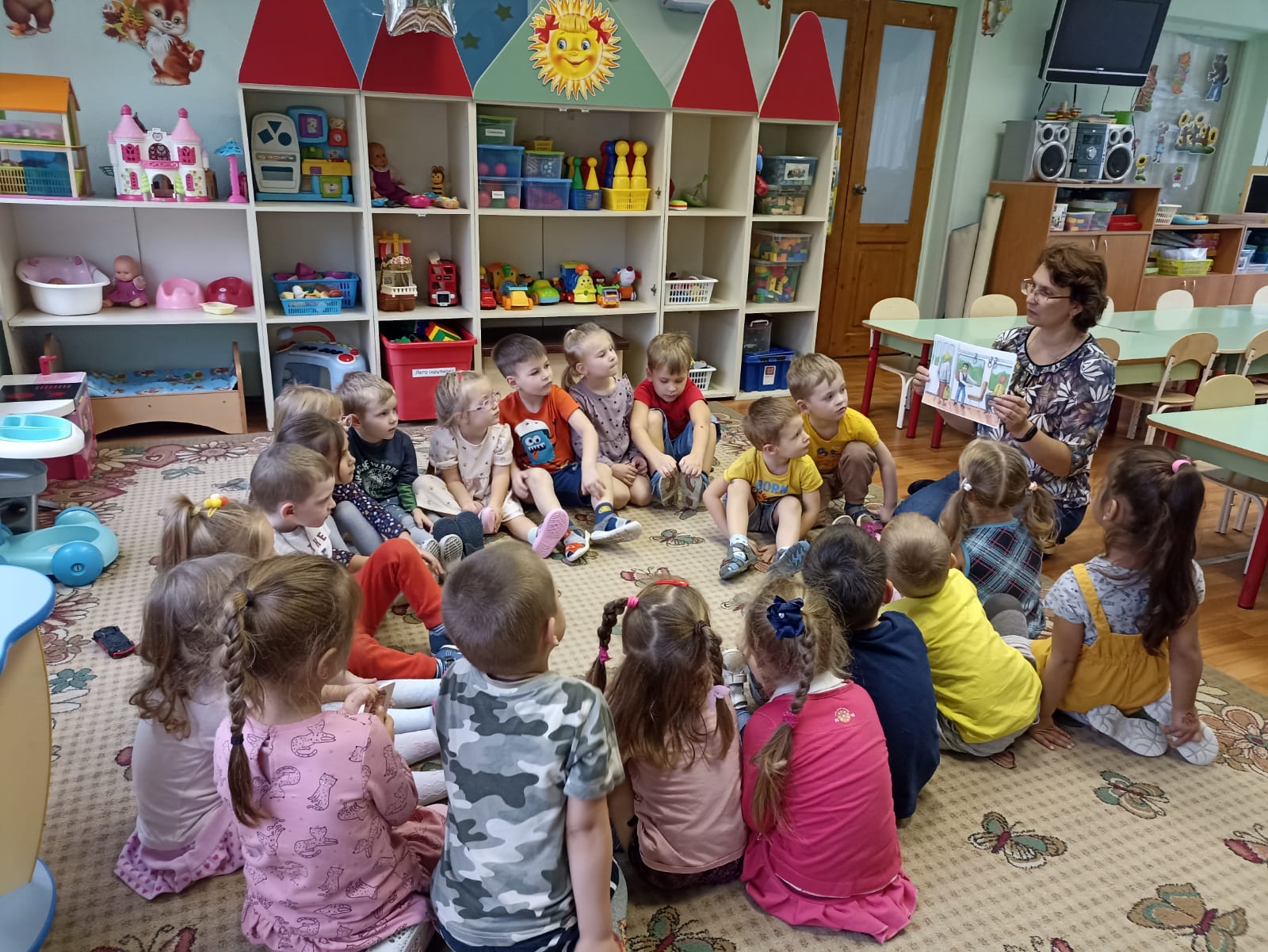 Беседа 
«Старость надо уважать»
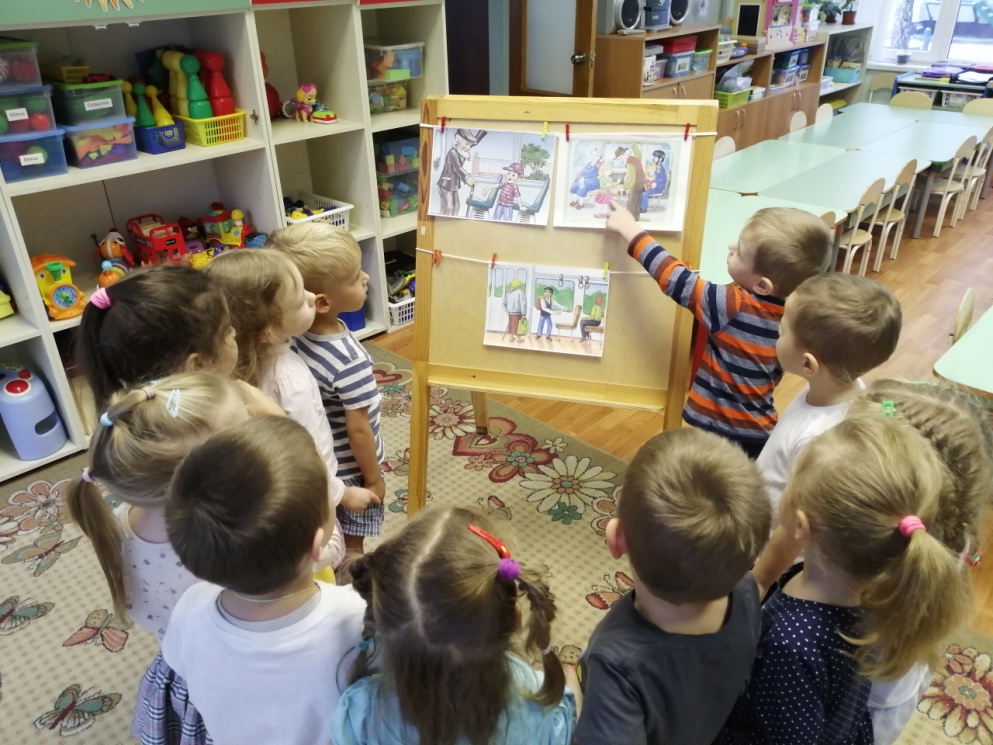 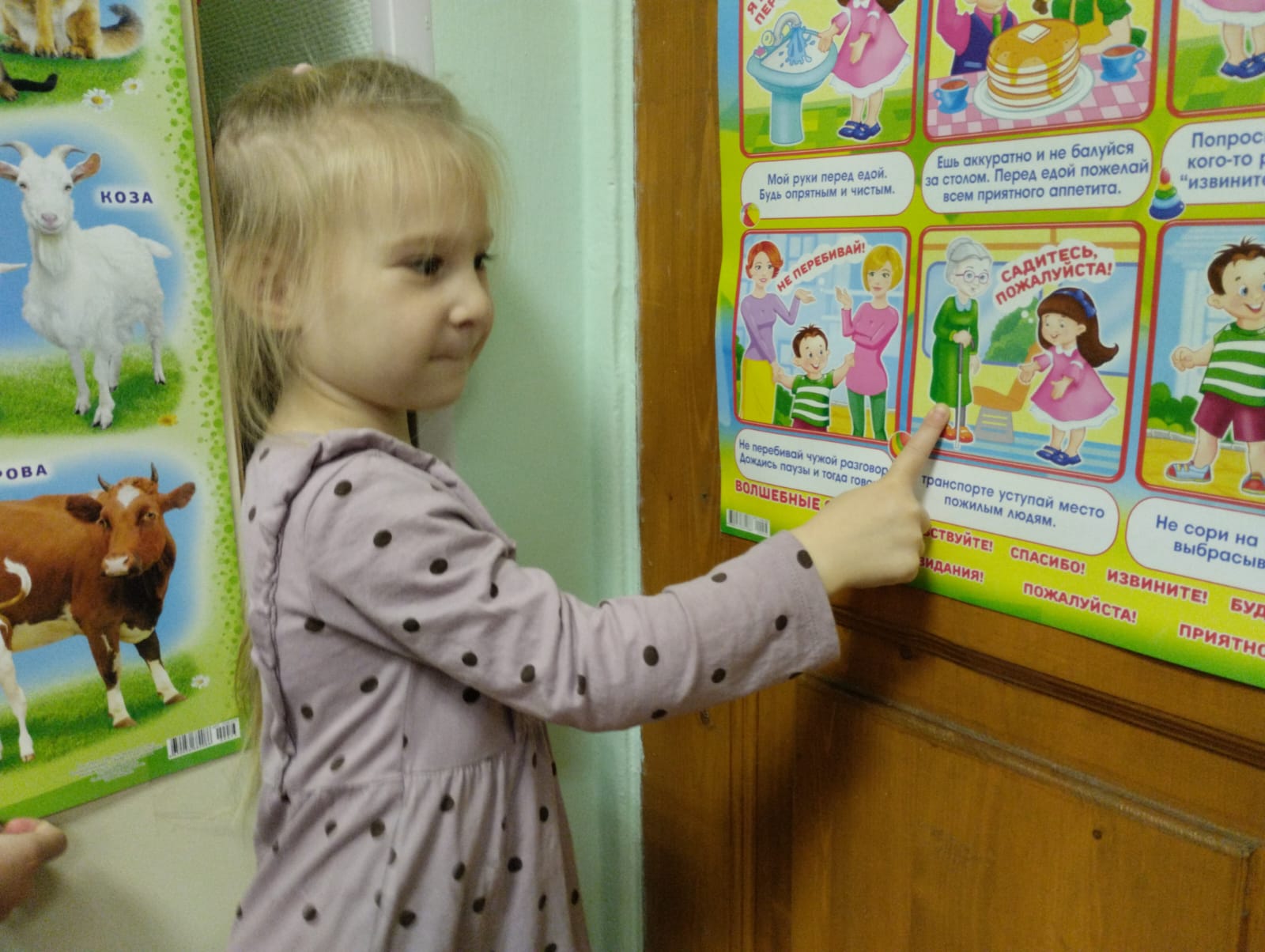 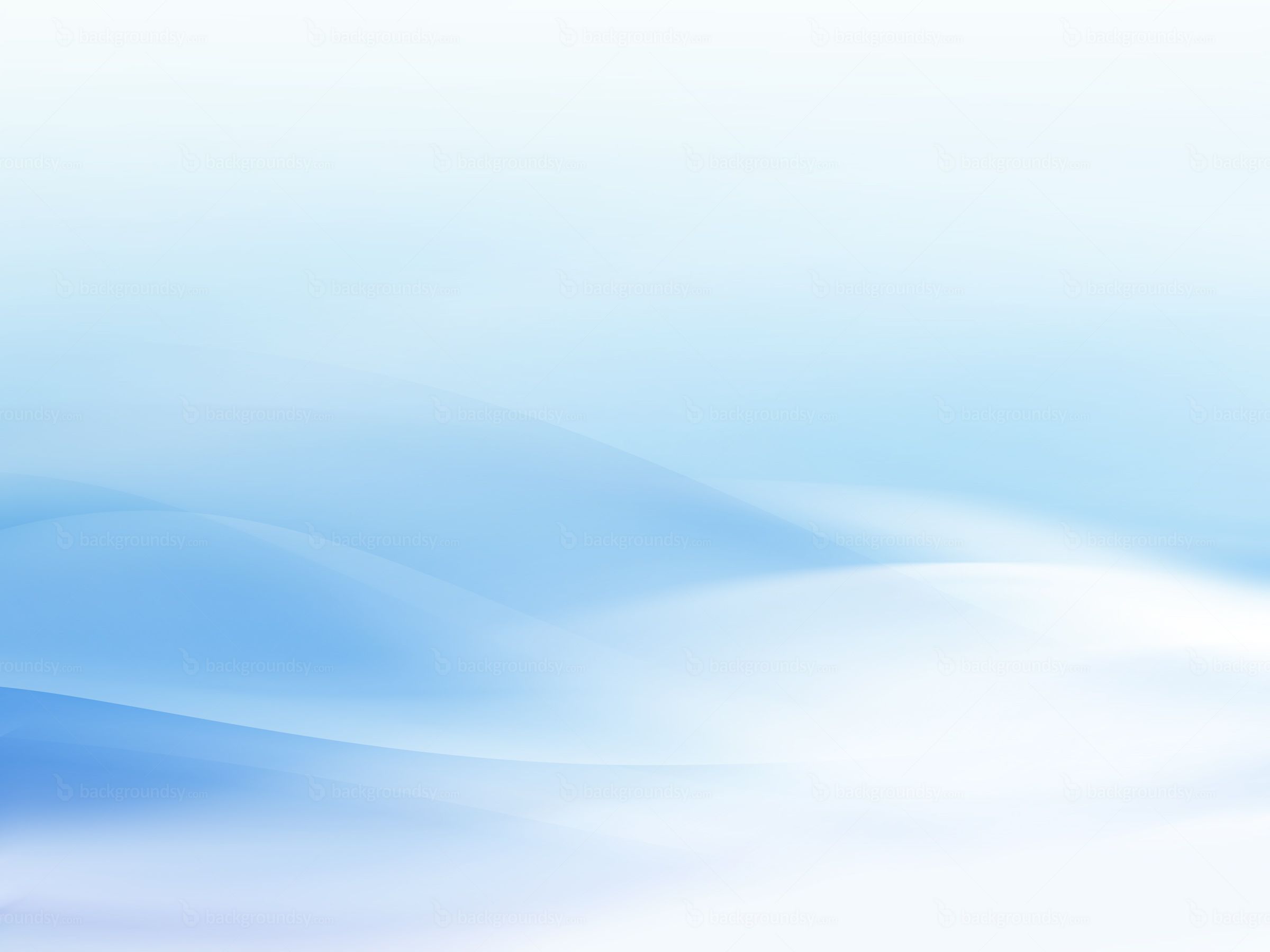 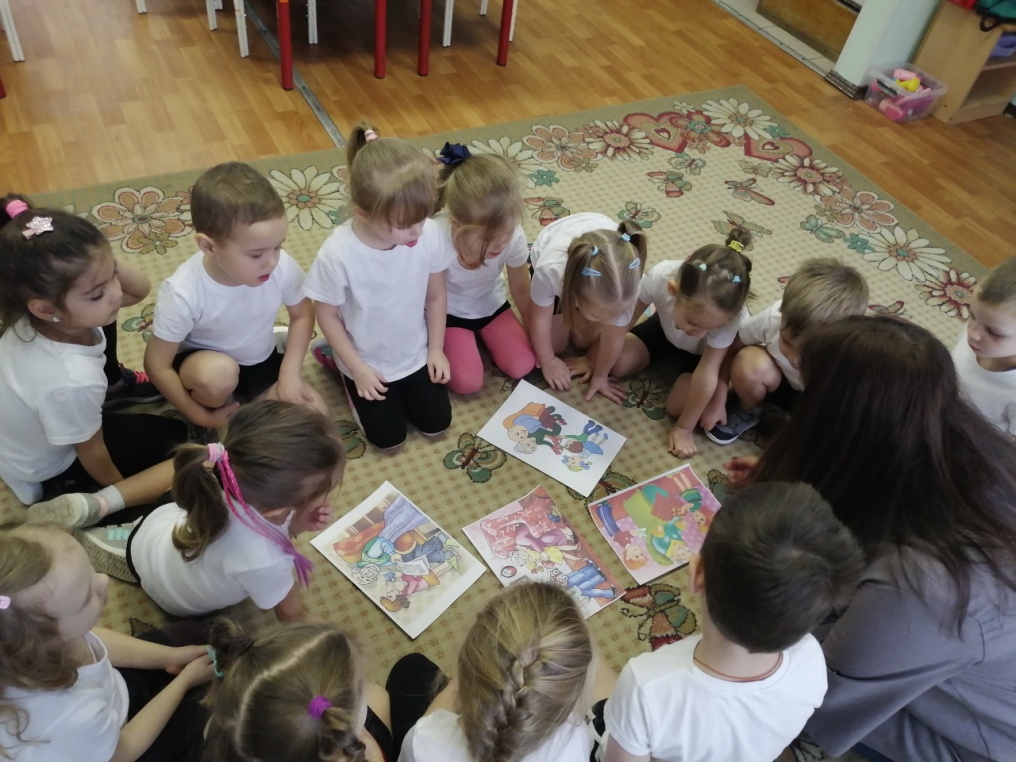 « Наши 
бабушки и дедушки»
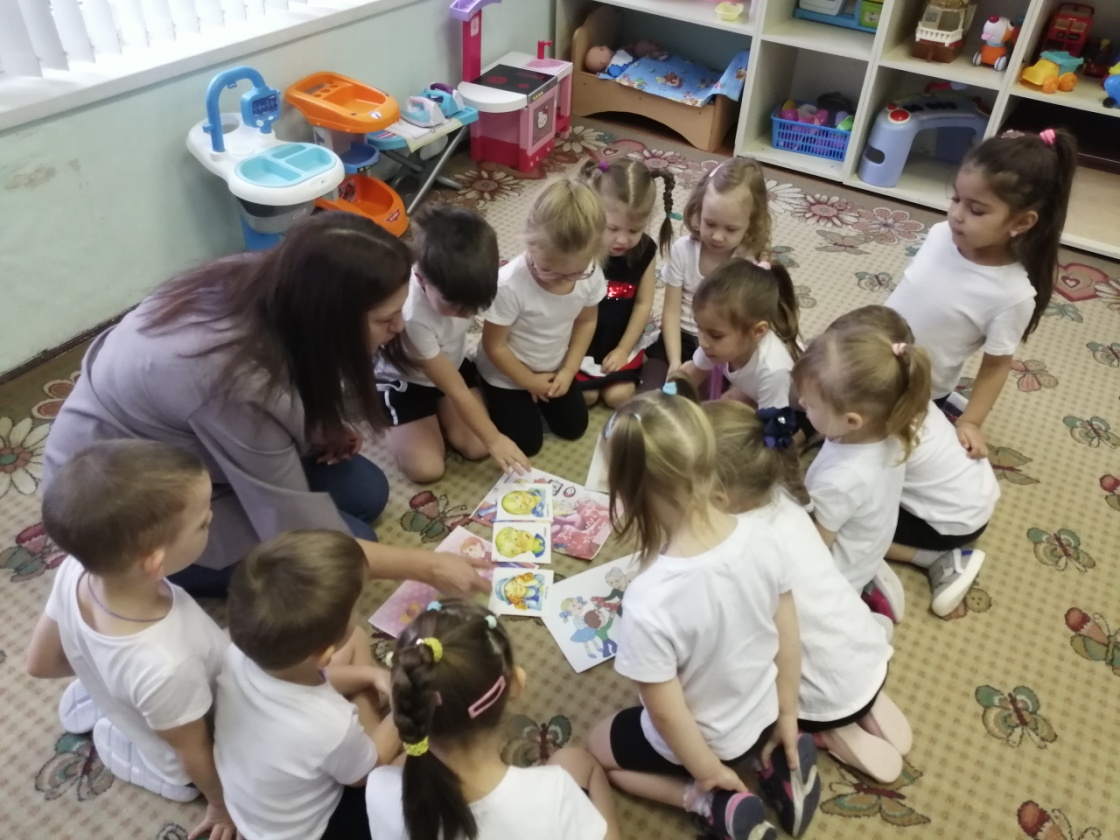 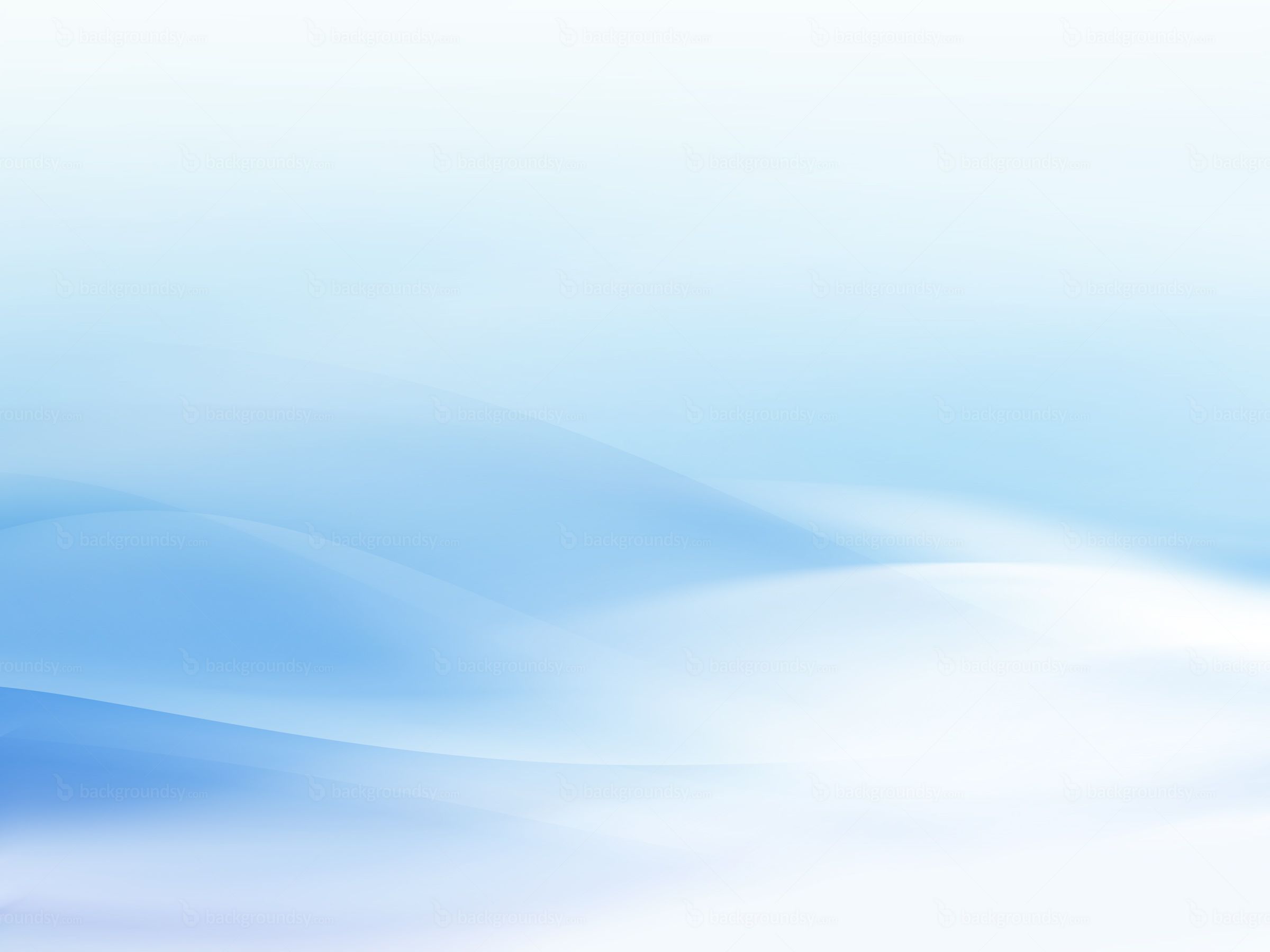 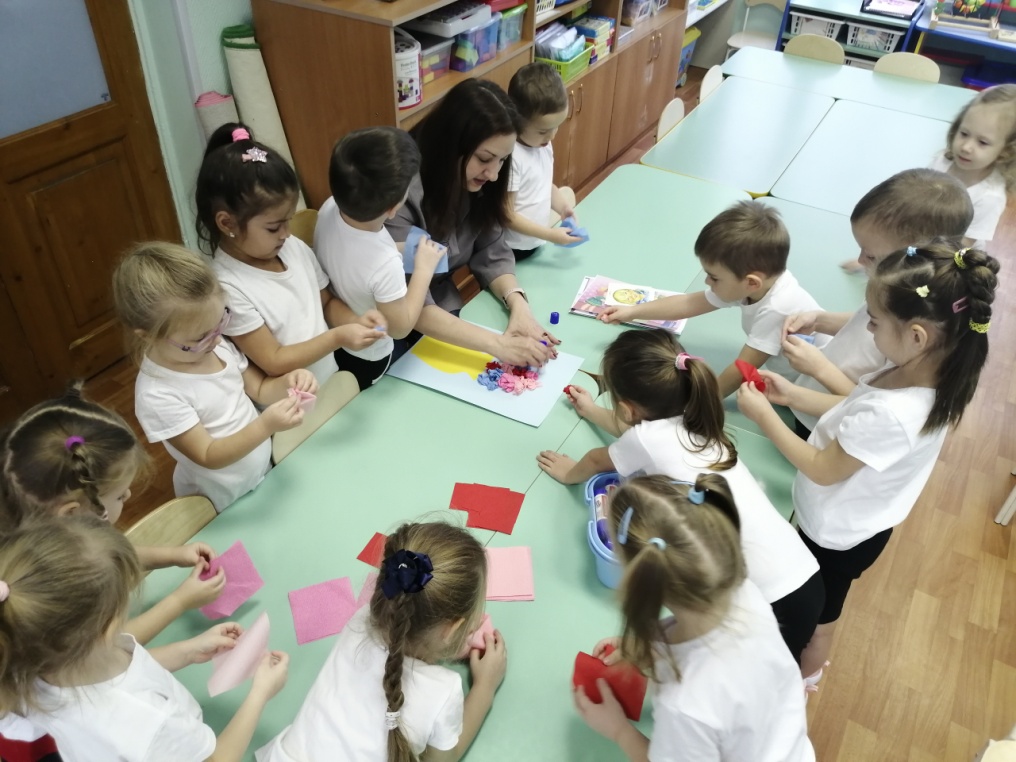 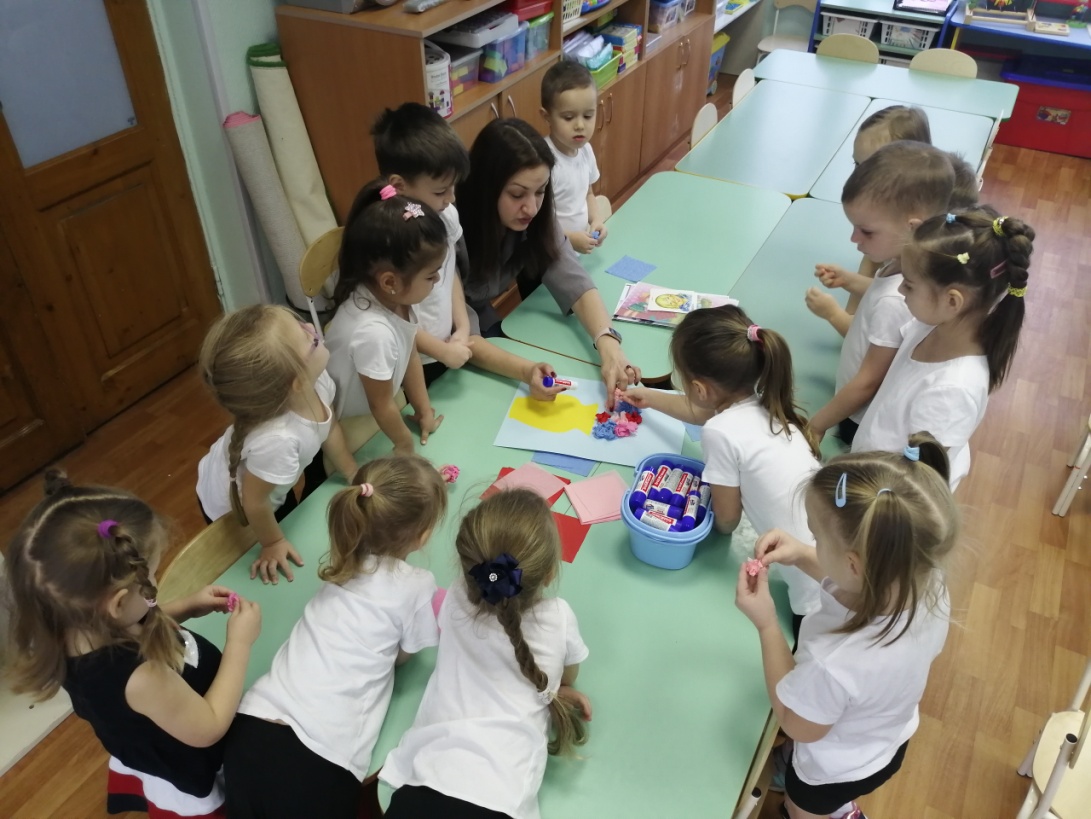 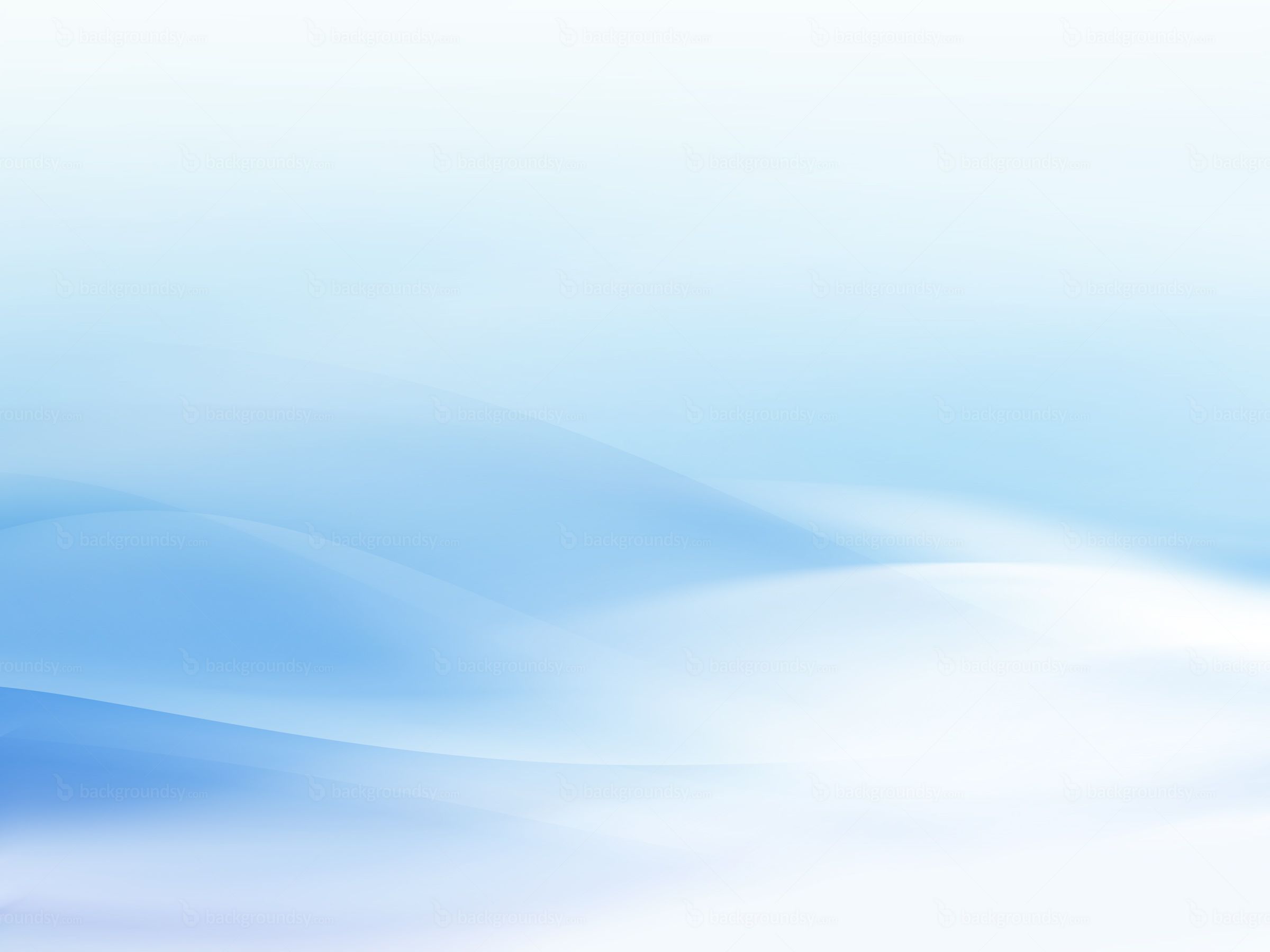 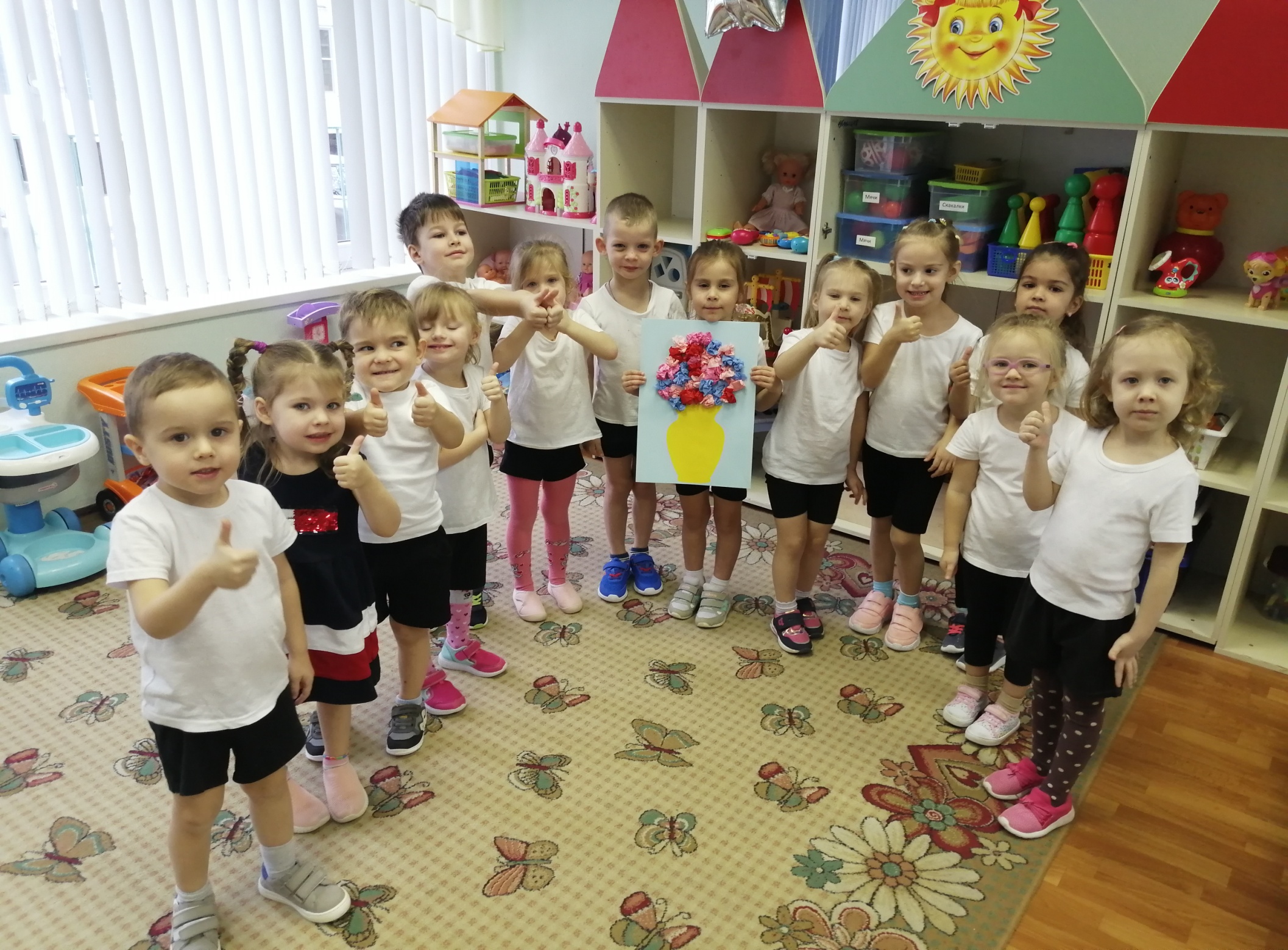 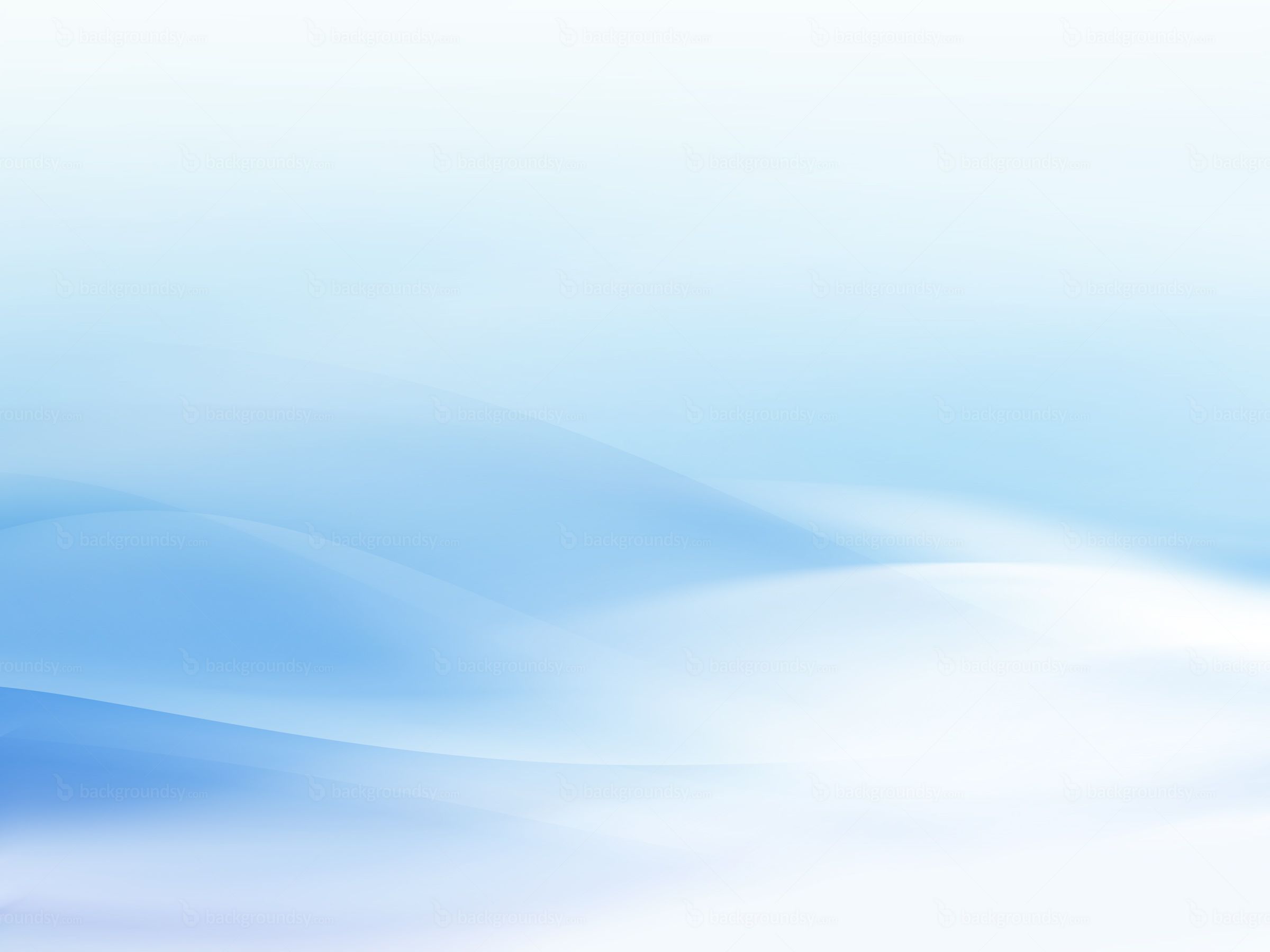 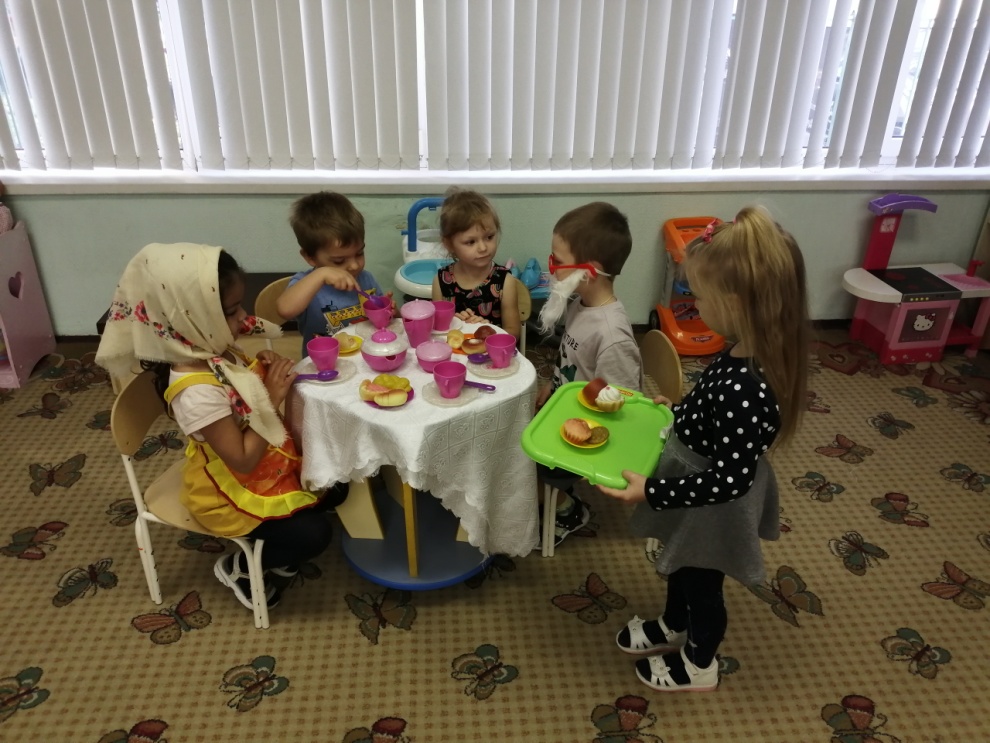 Сюжетно - ролевая игра 
«Семья»
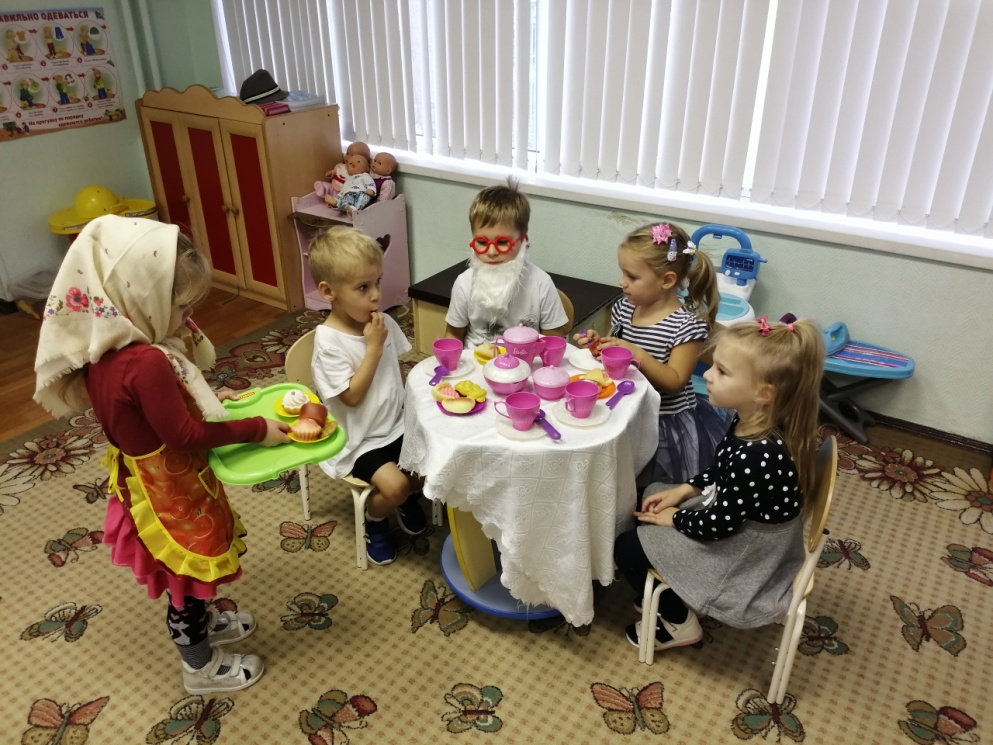 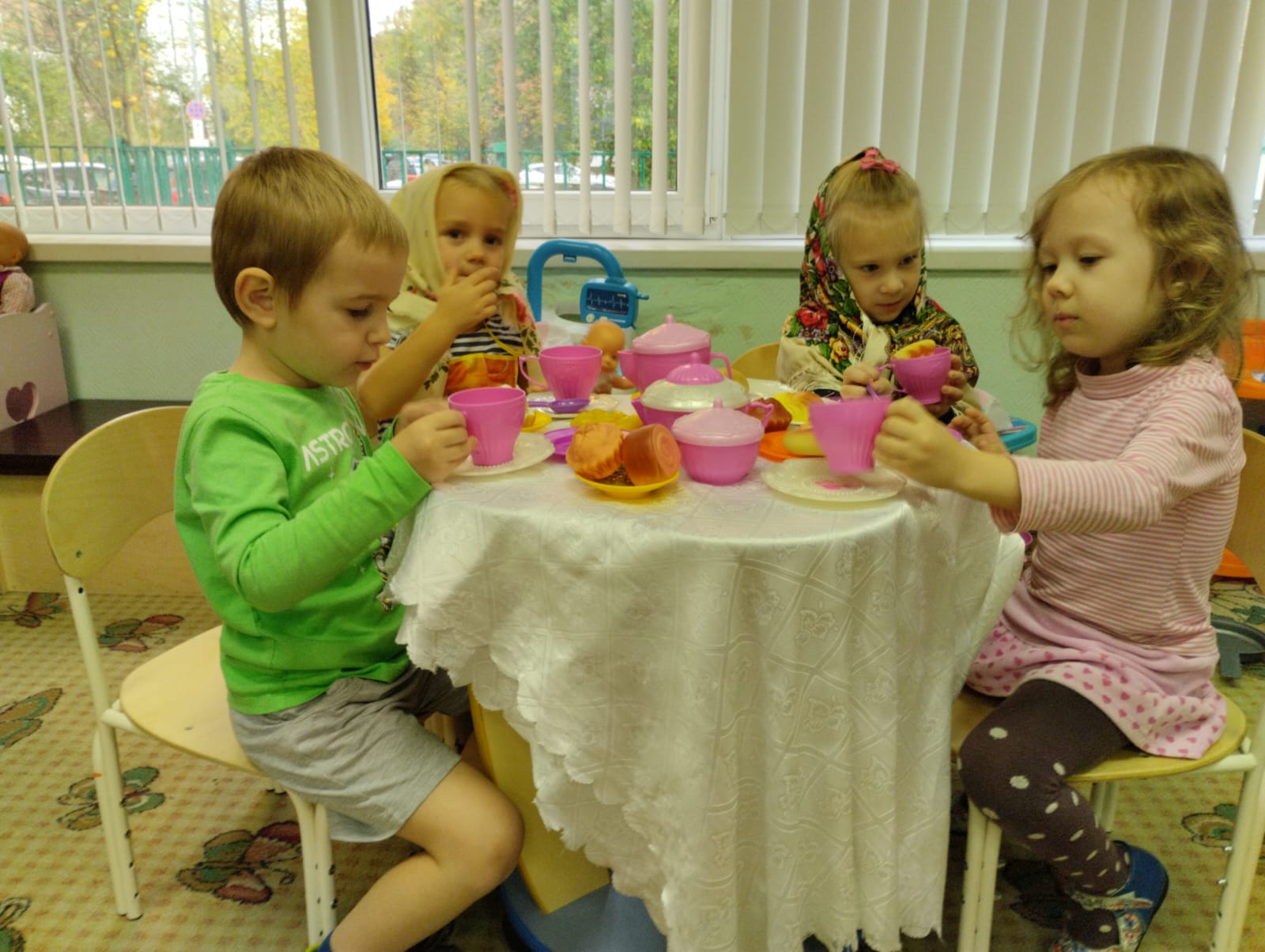 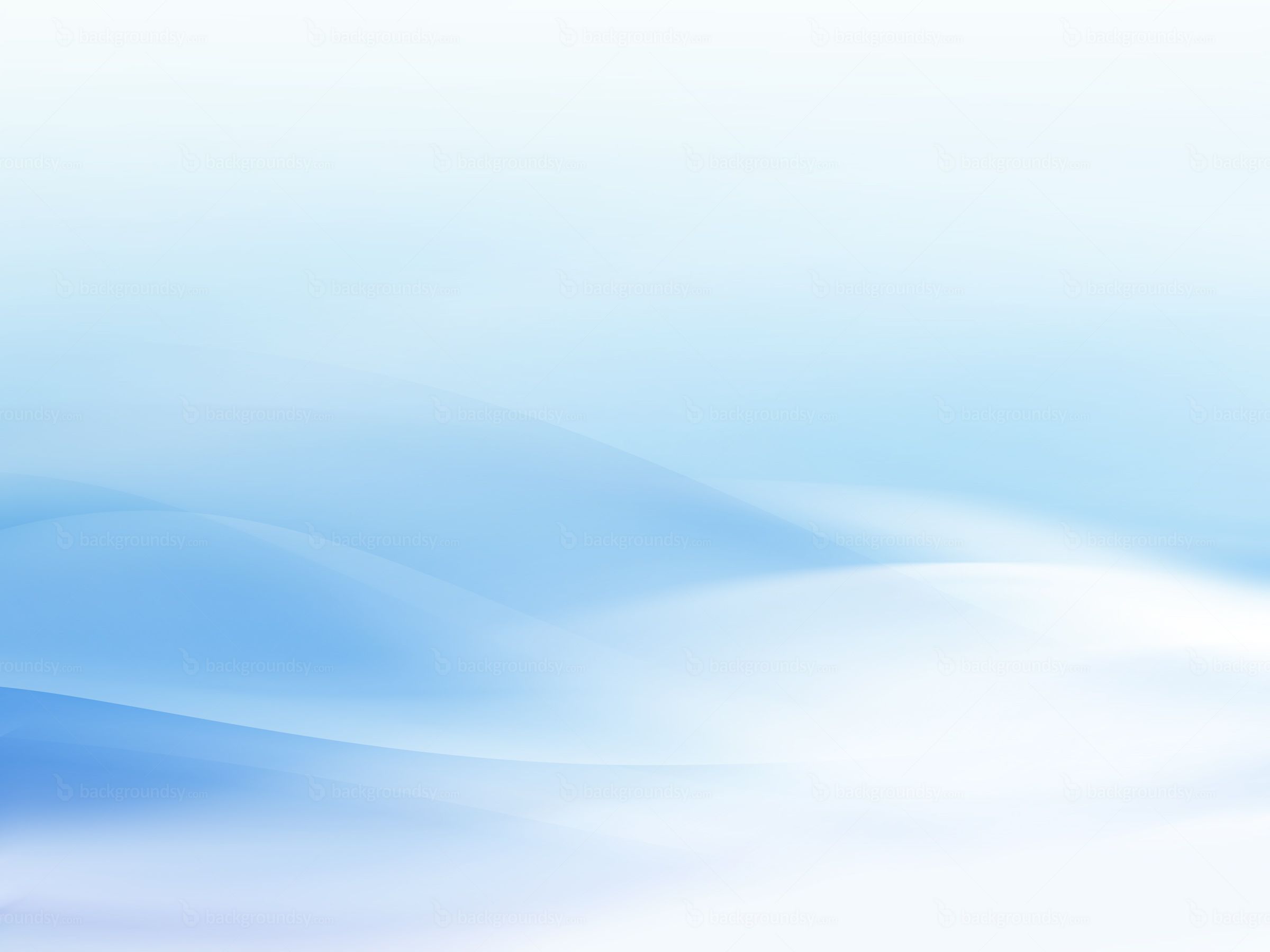 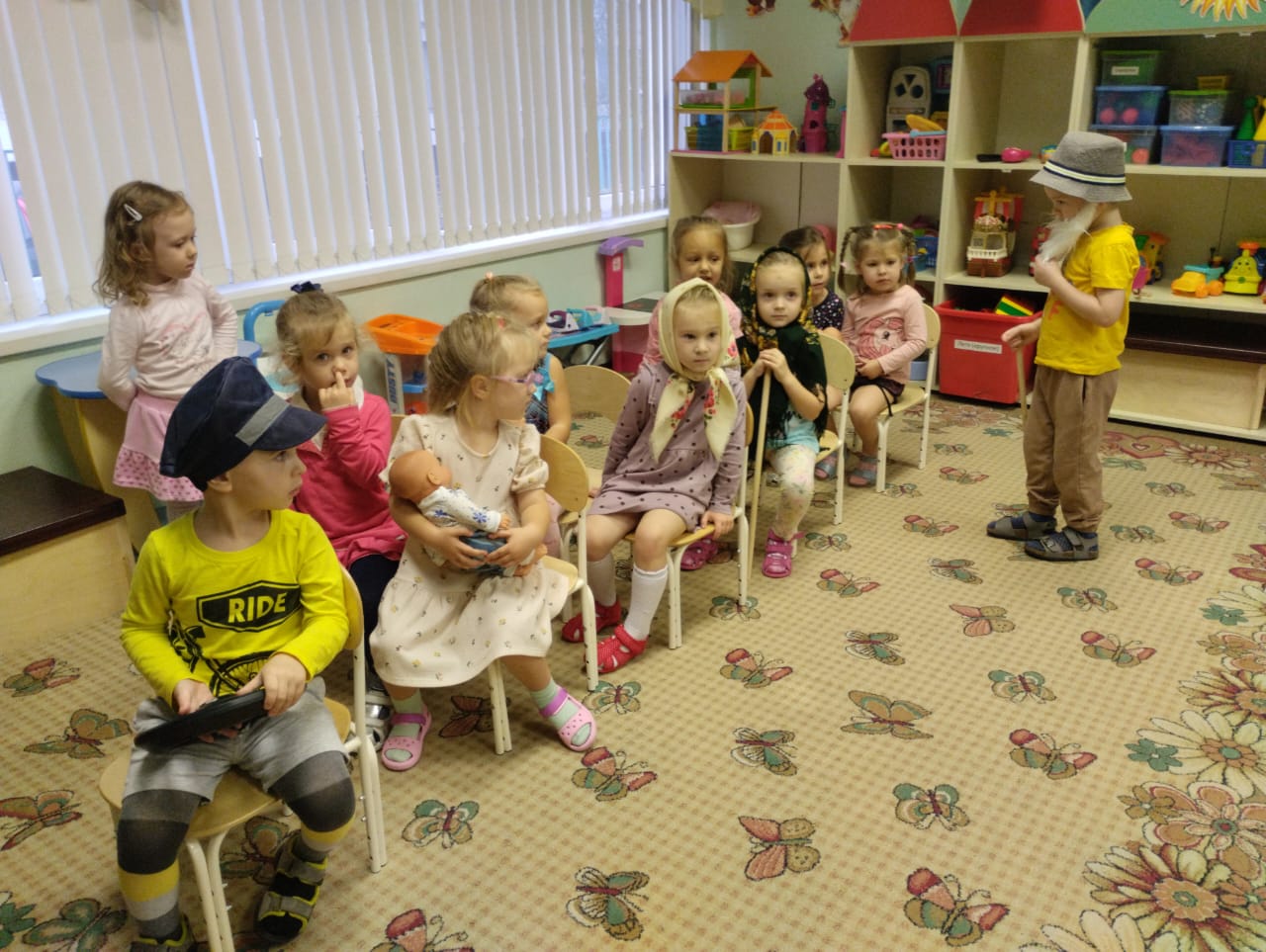 Сюжетно – ролевая игра 
«Поездка на автобусе»
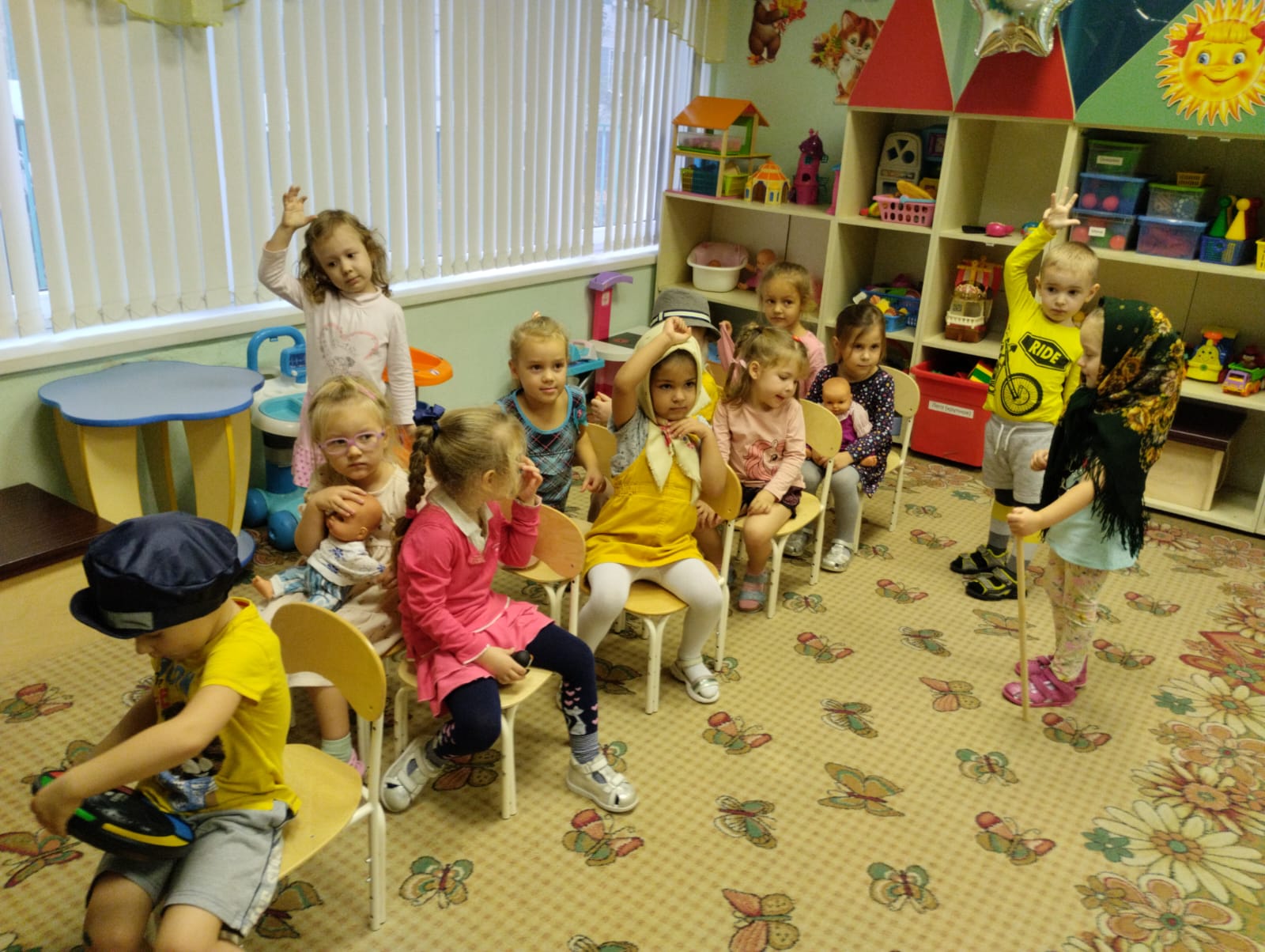 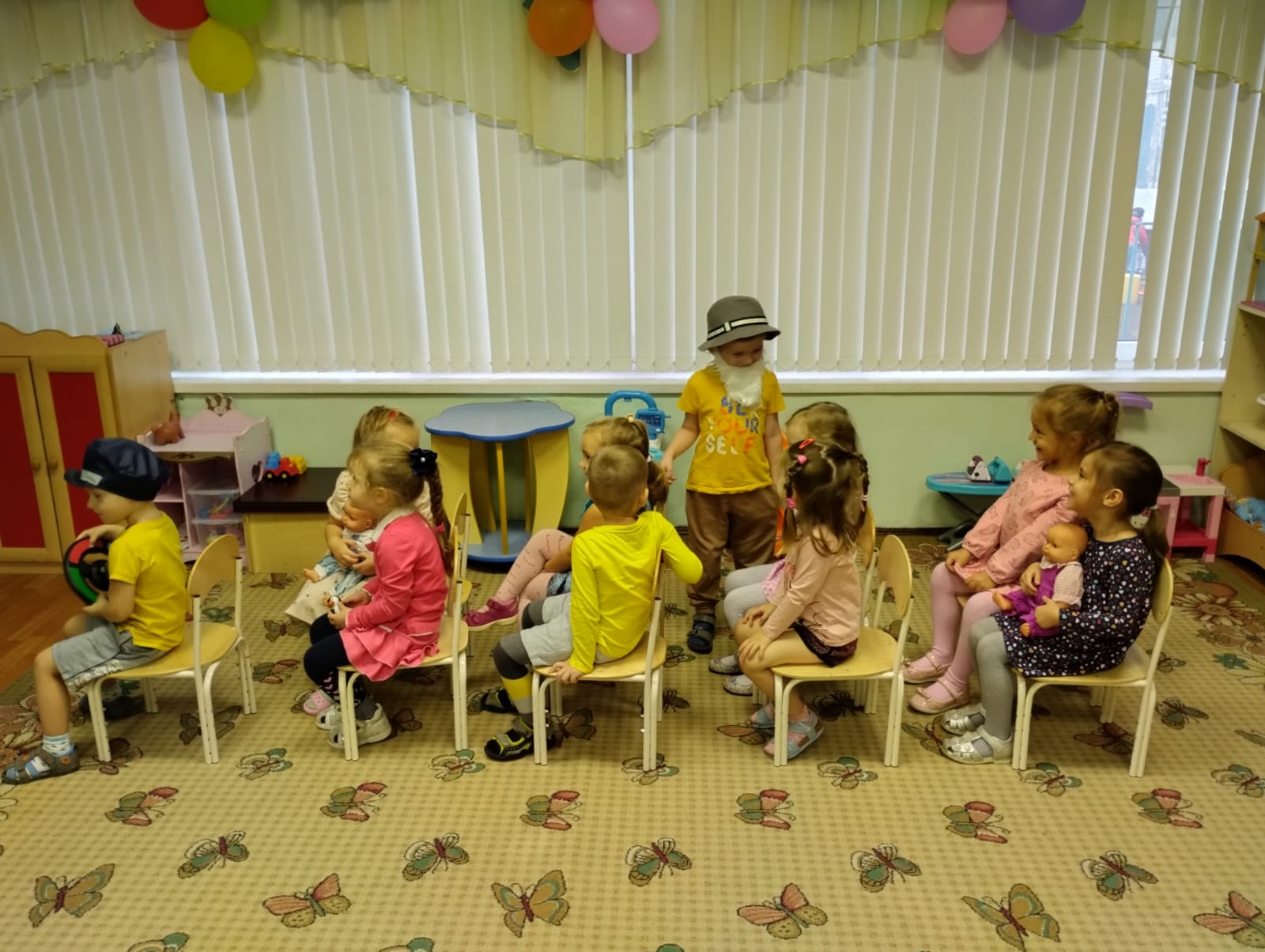 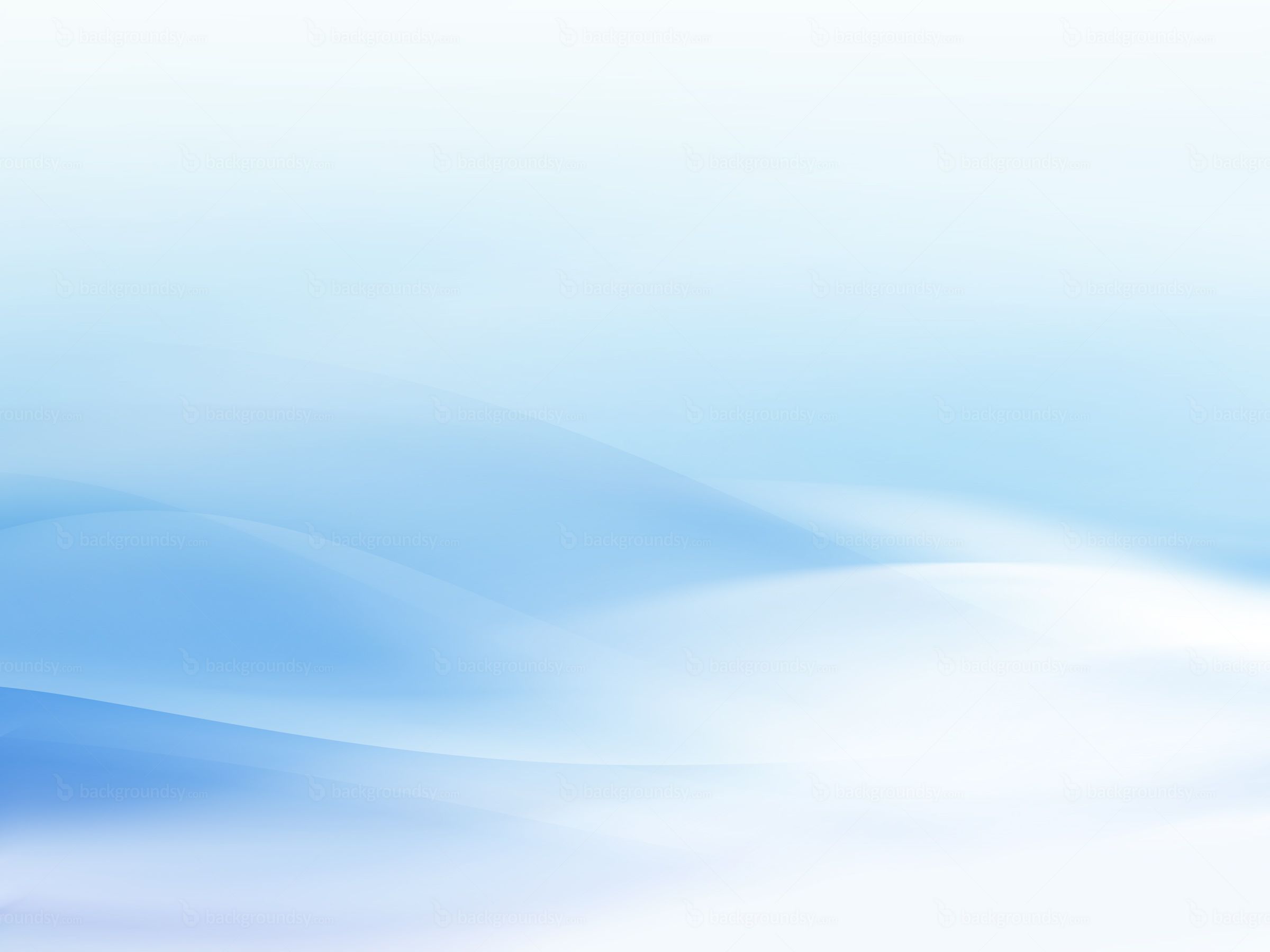 Продуктивная деятельность
«Подарок для бабушки и дедушки»
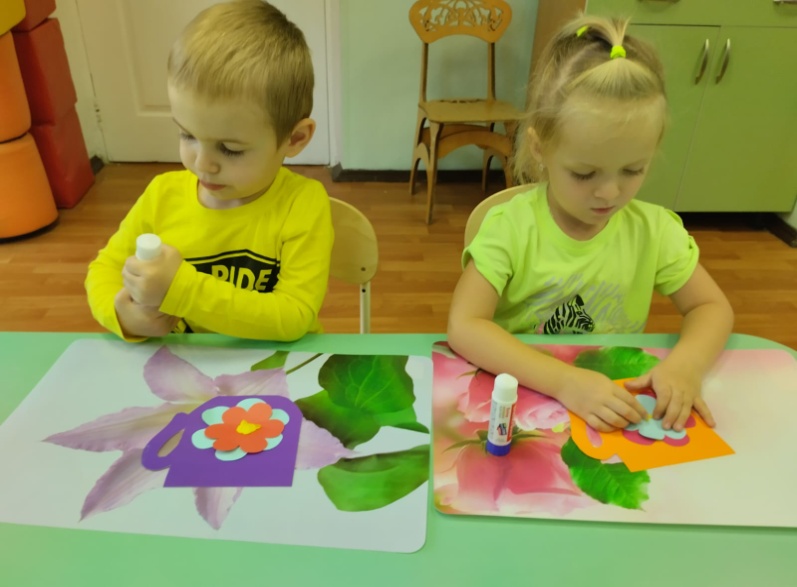 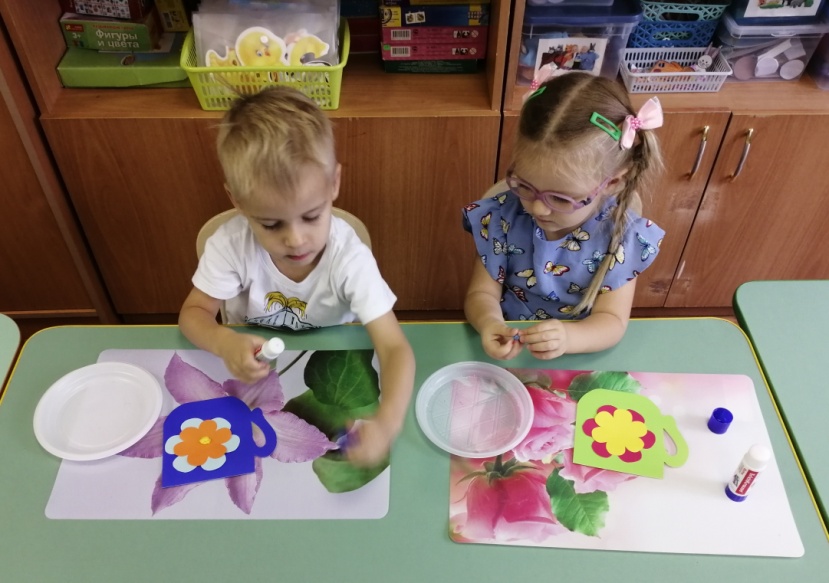 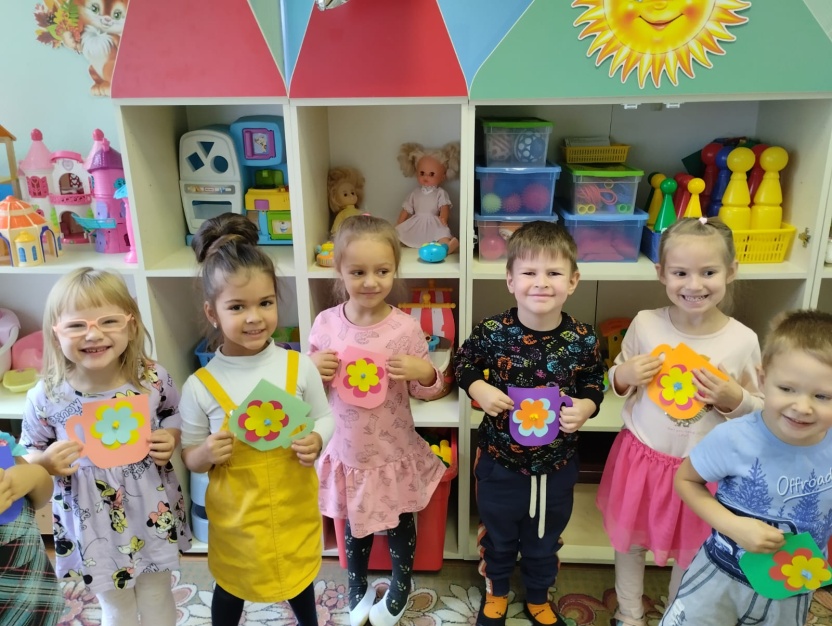 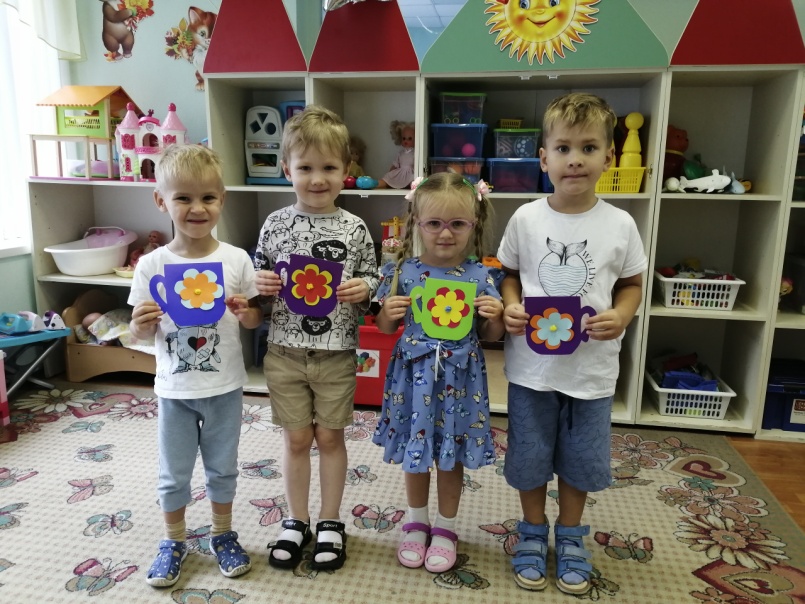 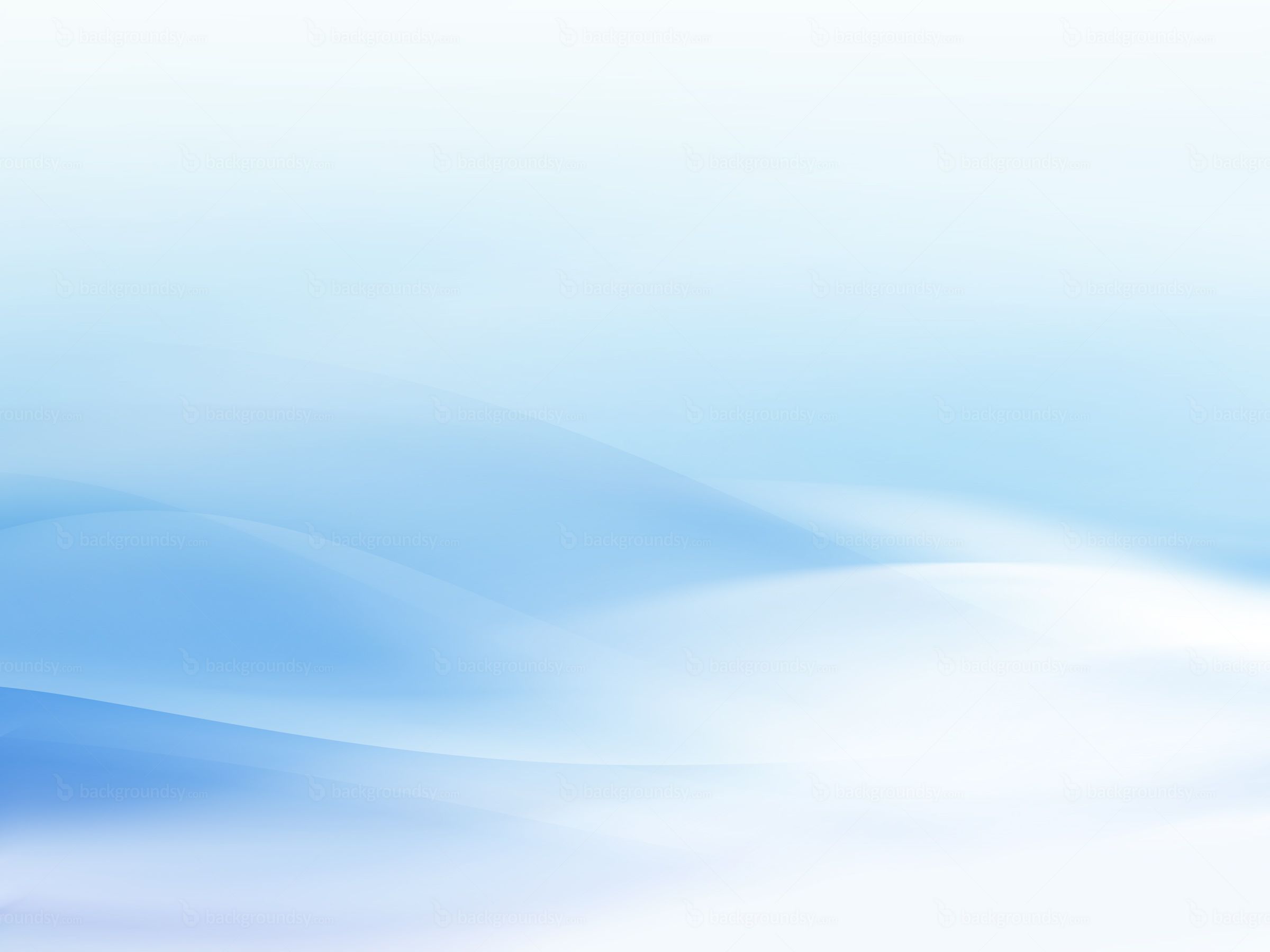 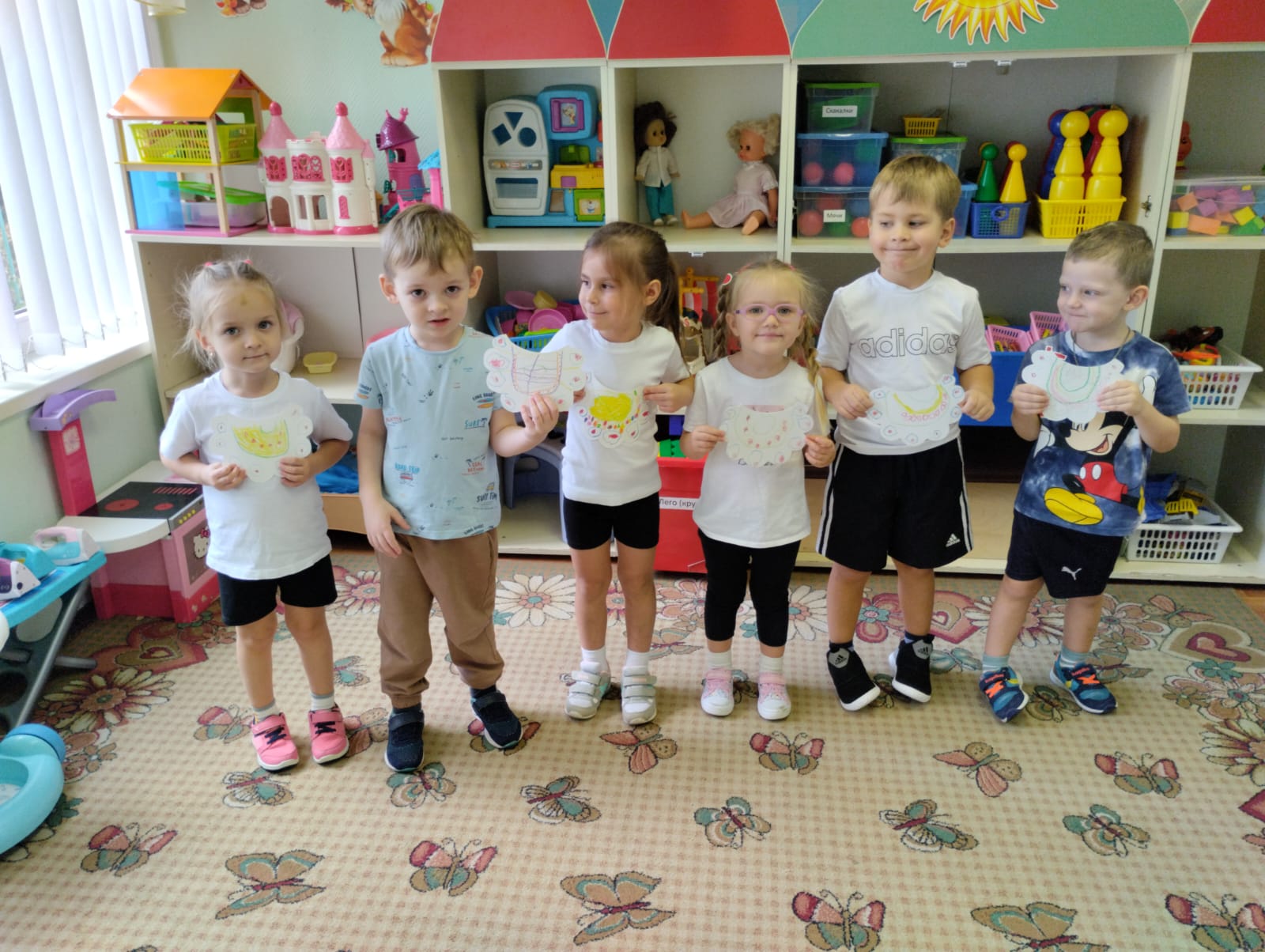 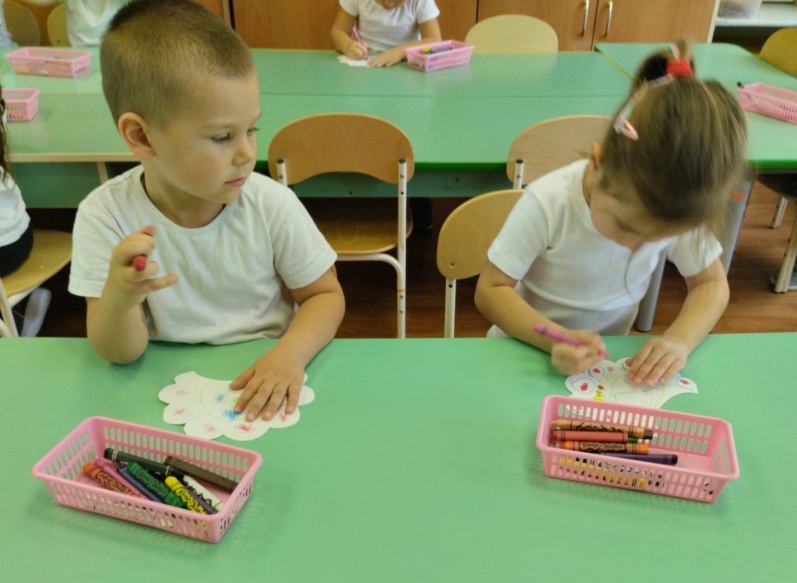 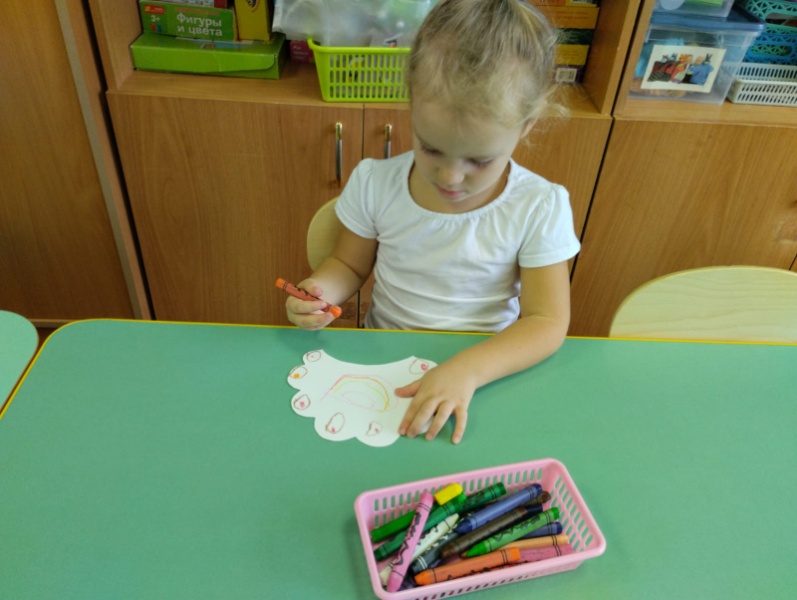 « Фартук для бабушки»
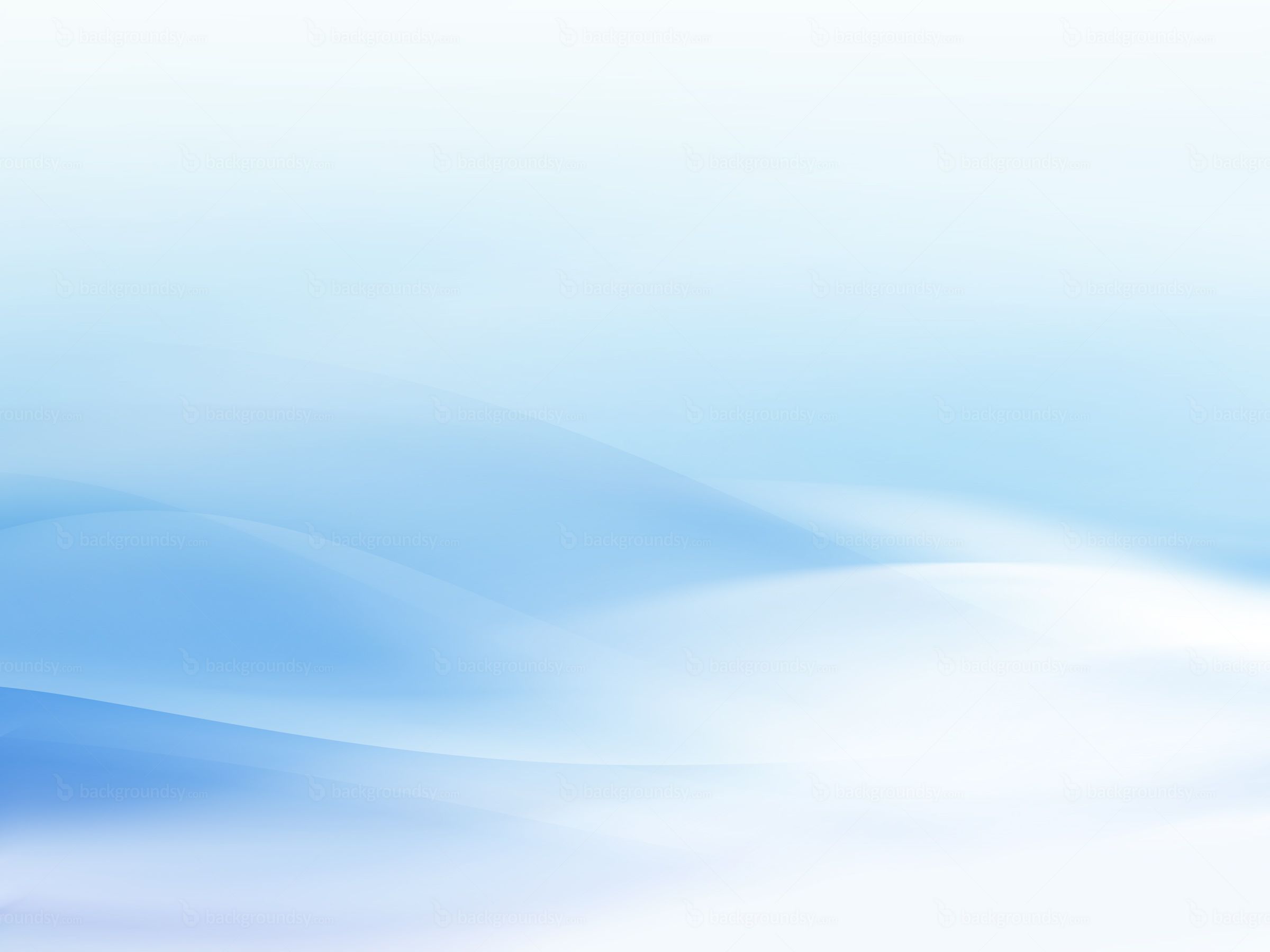 « Подарок для дедушки»
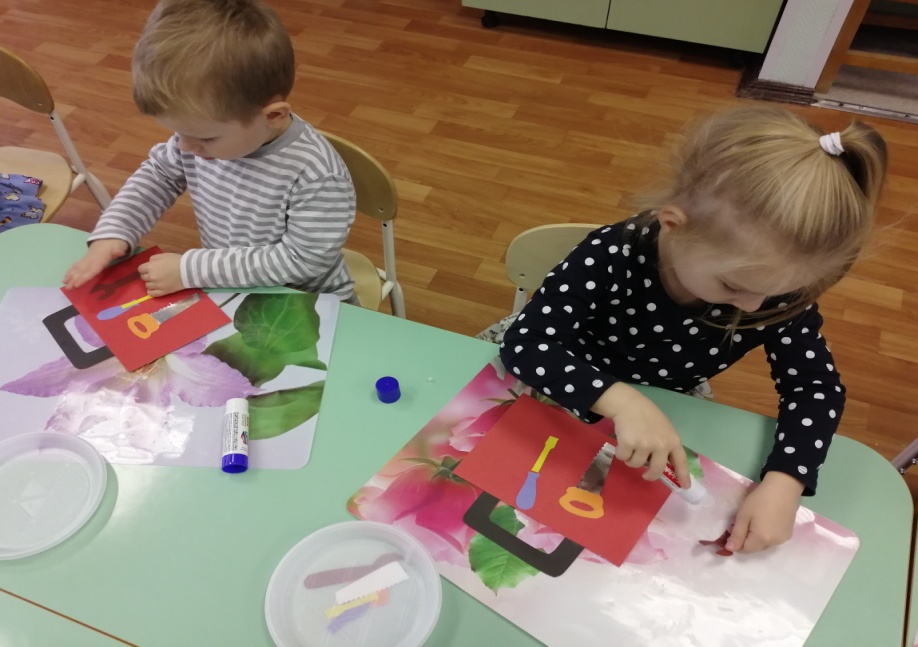 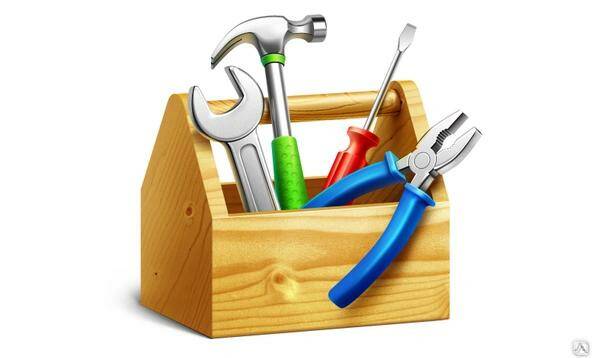 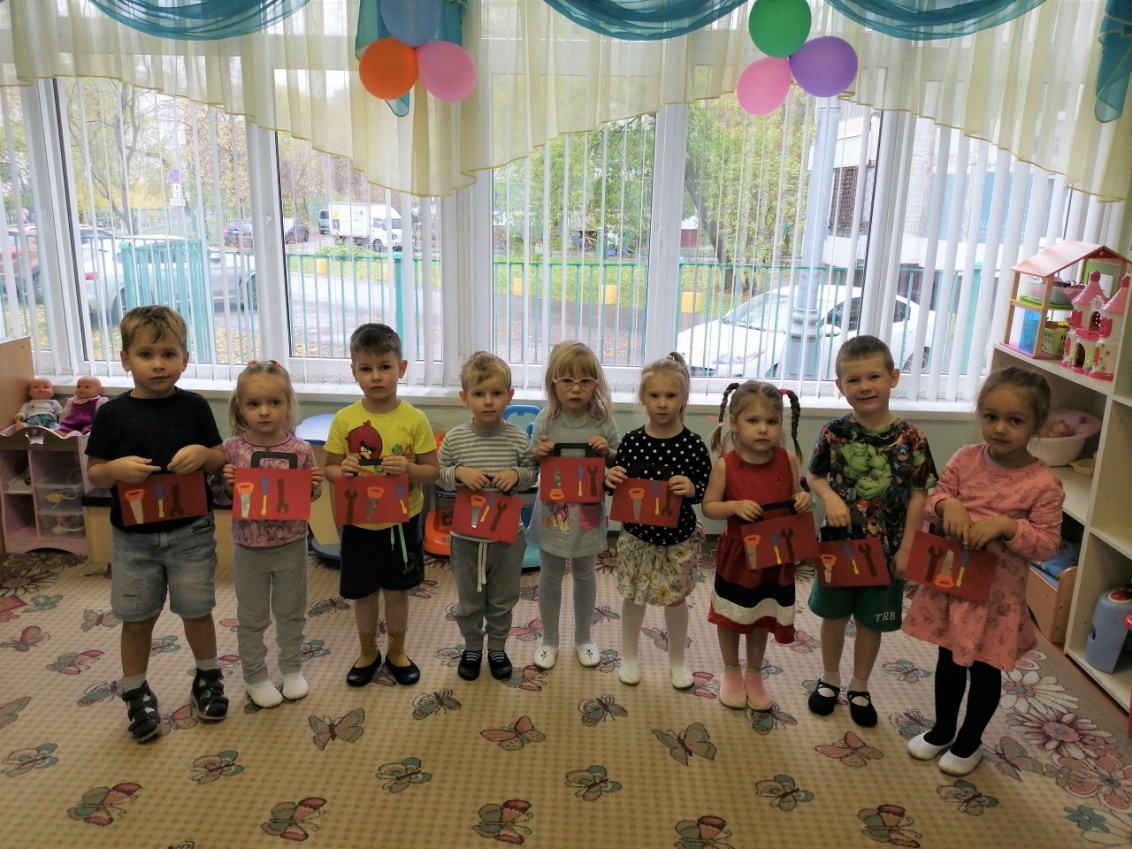 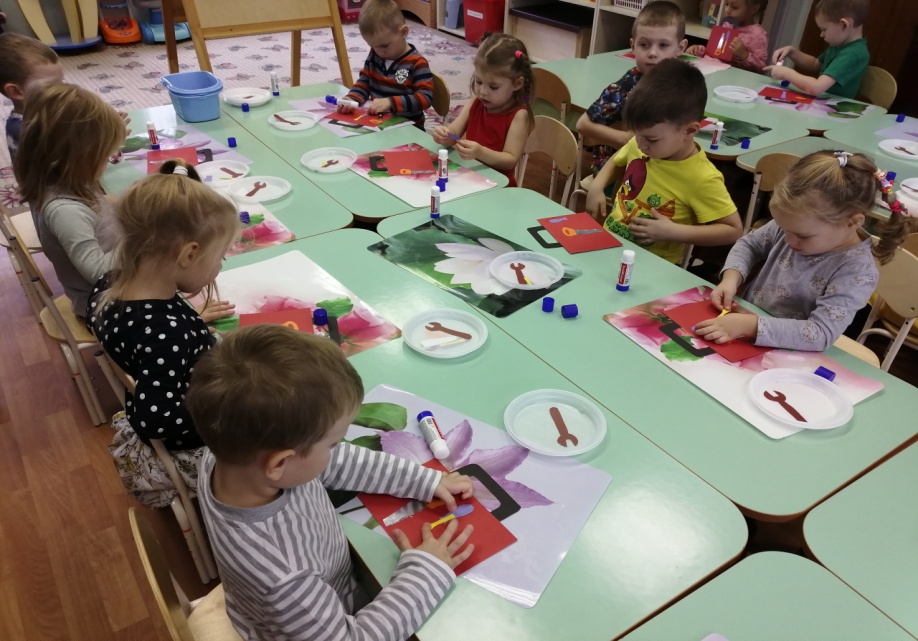 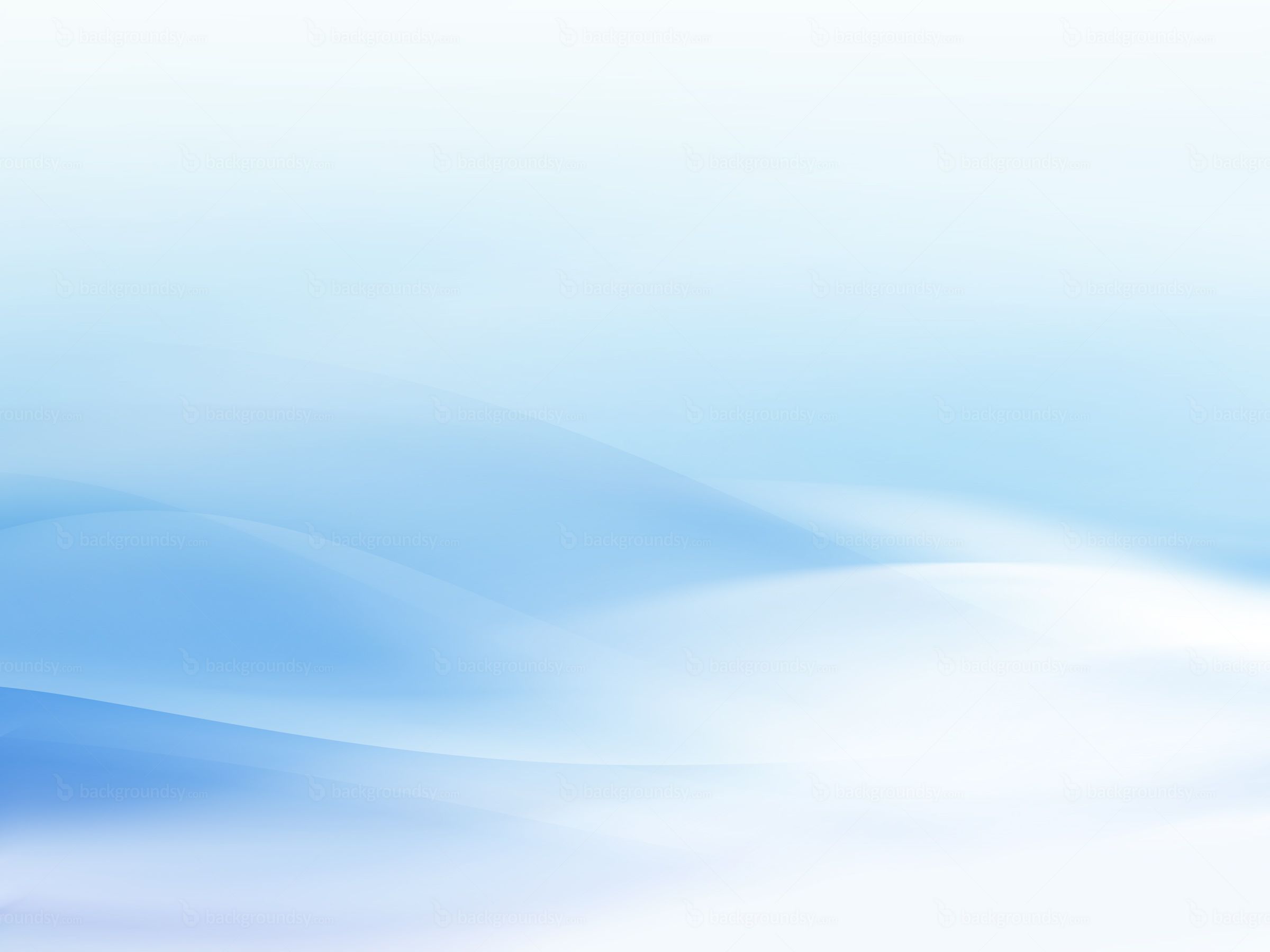 Взаимодействие с родителями
«Конкурс чтецов ко Дню пожилого человека»
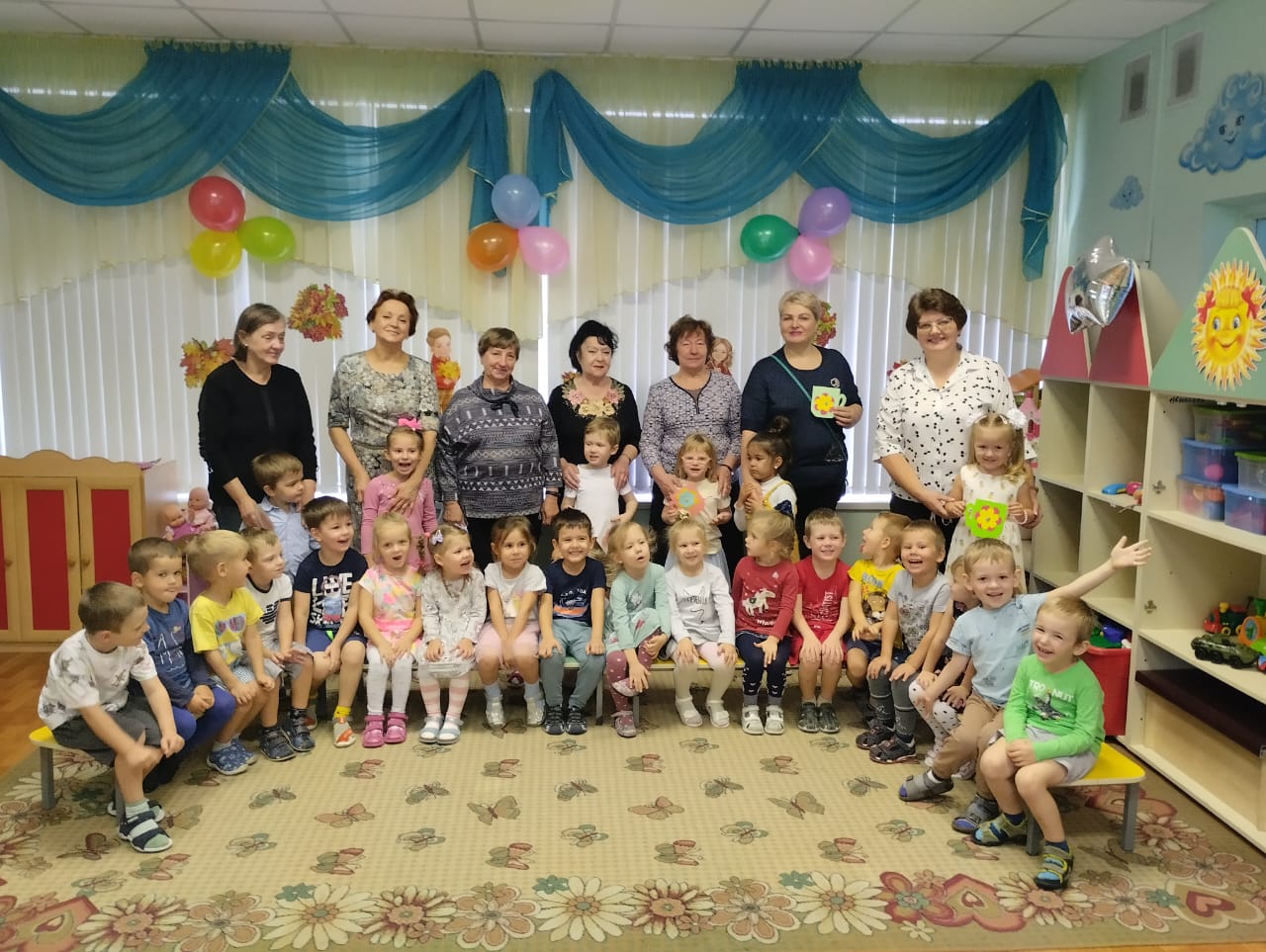 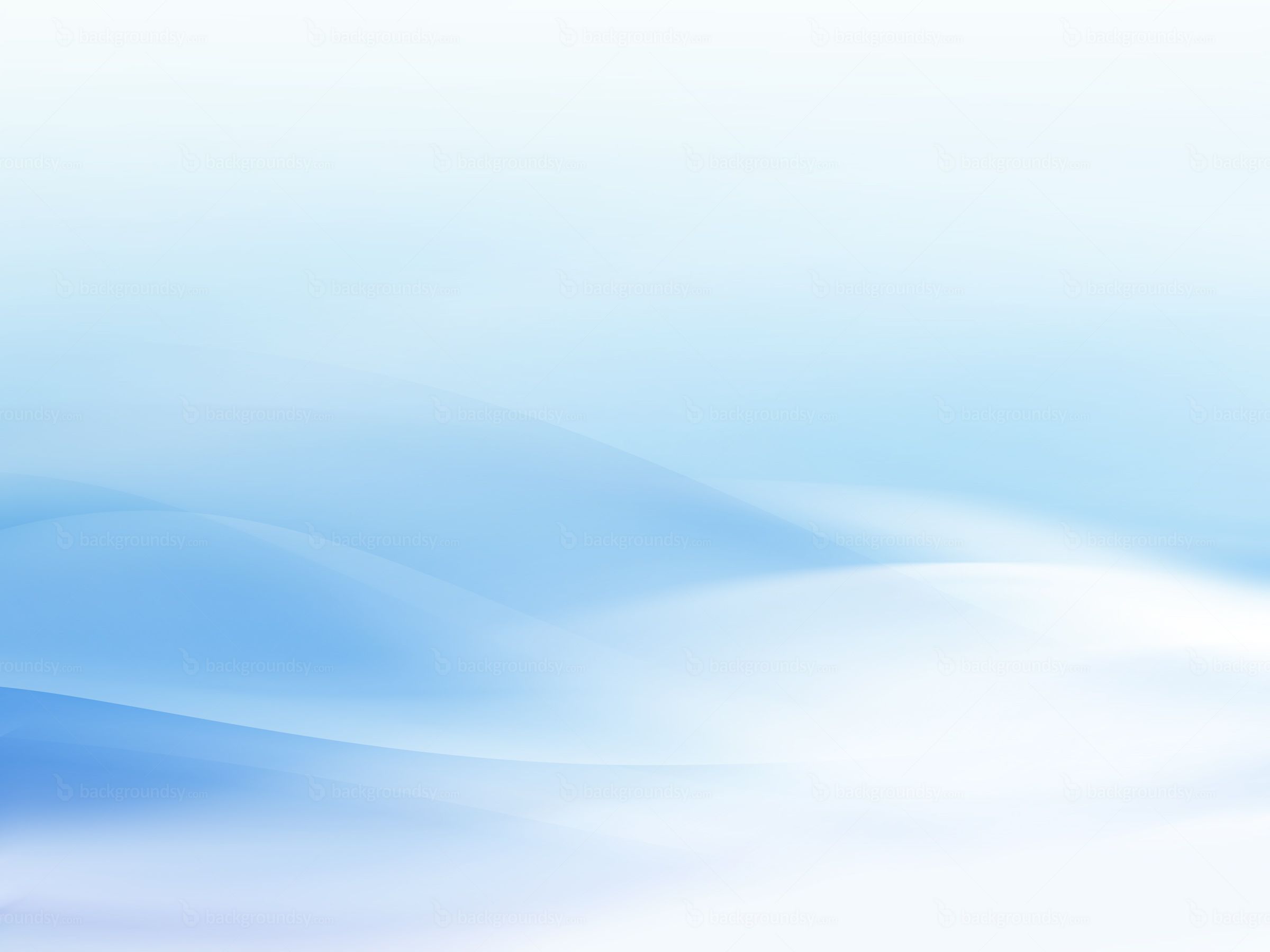 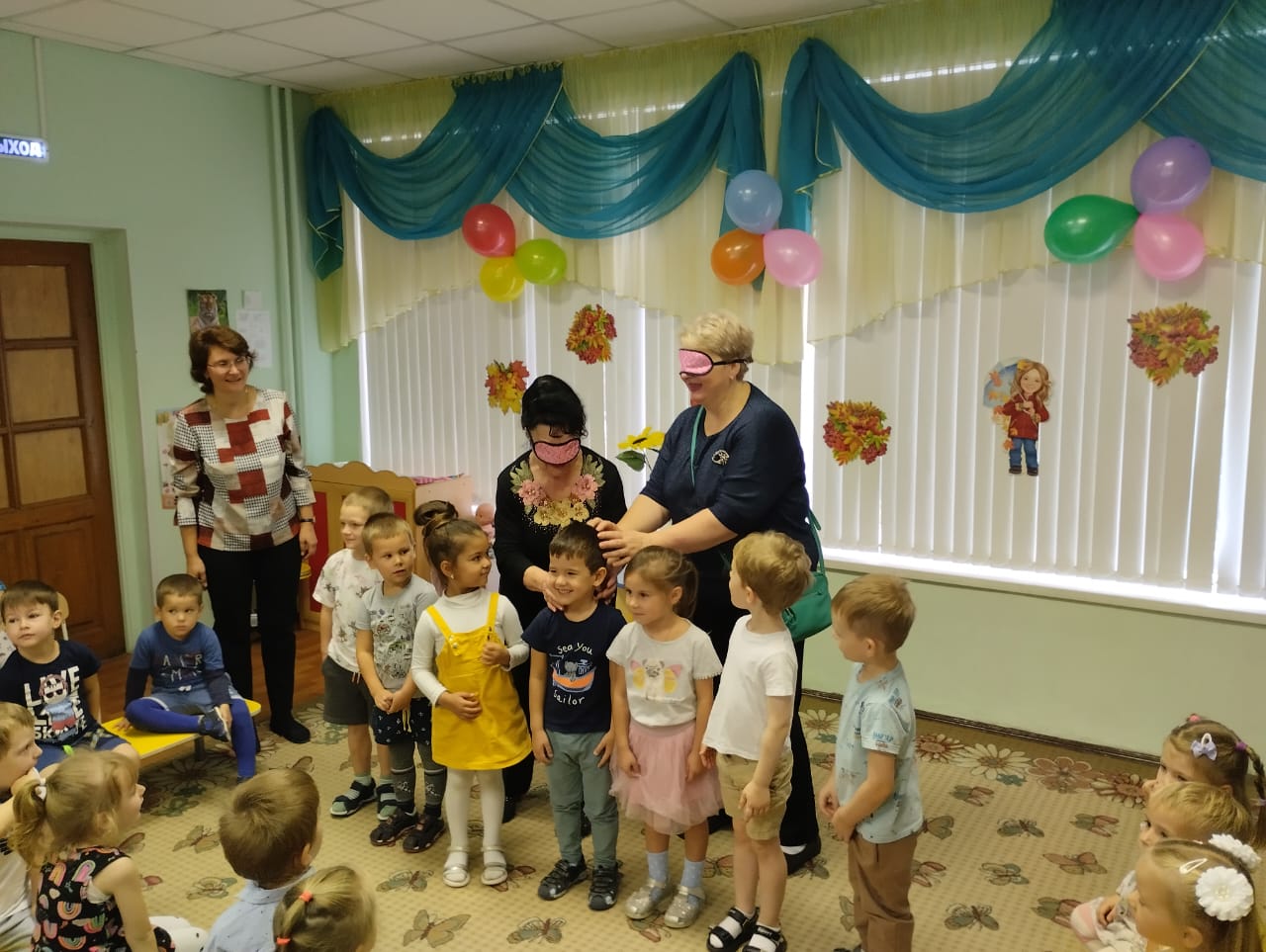 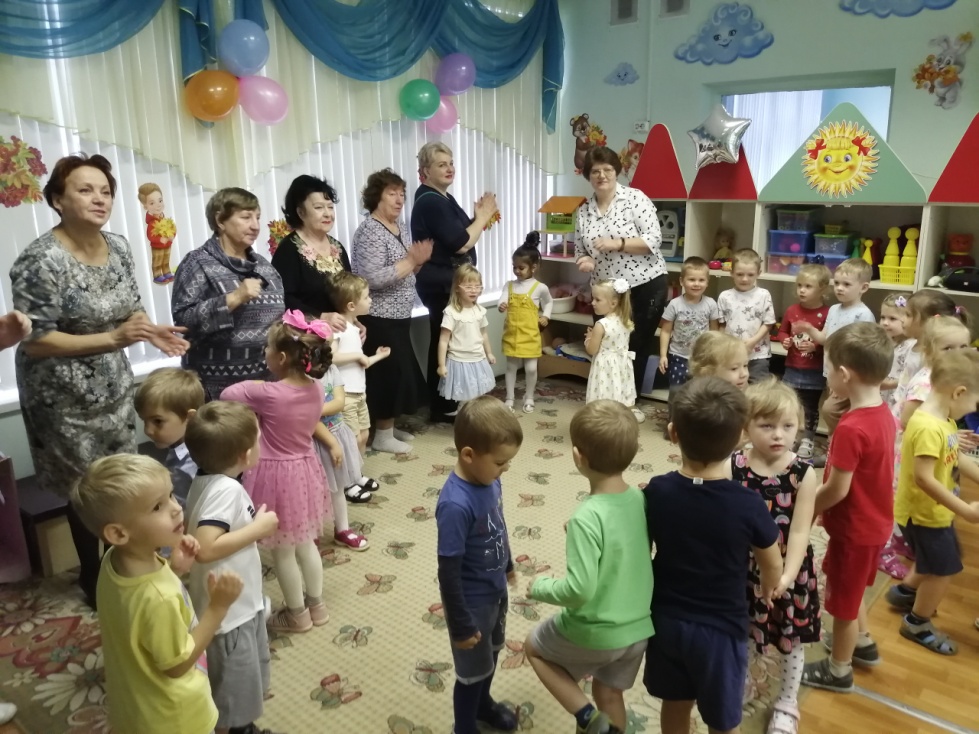 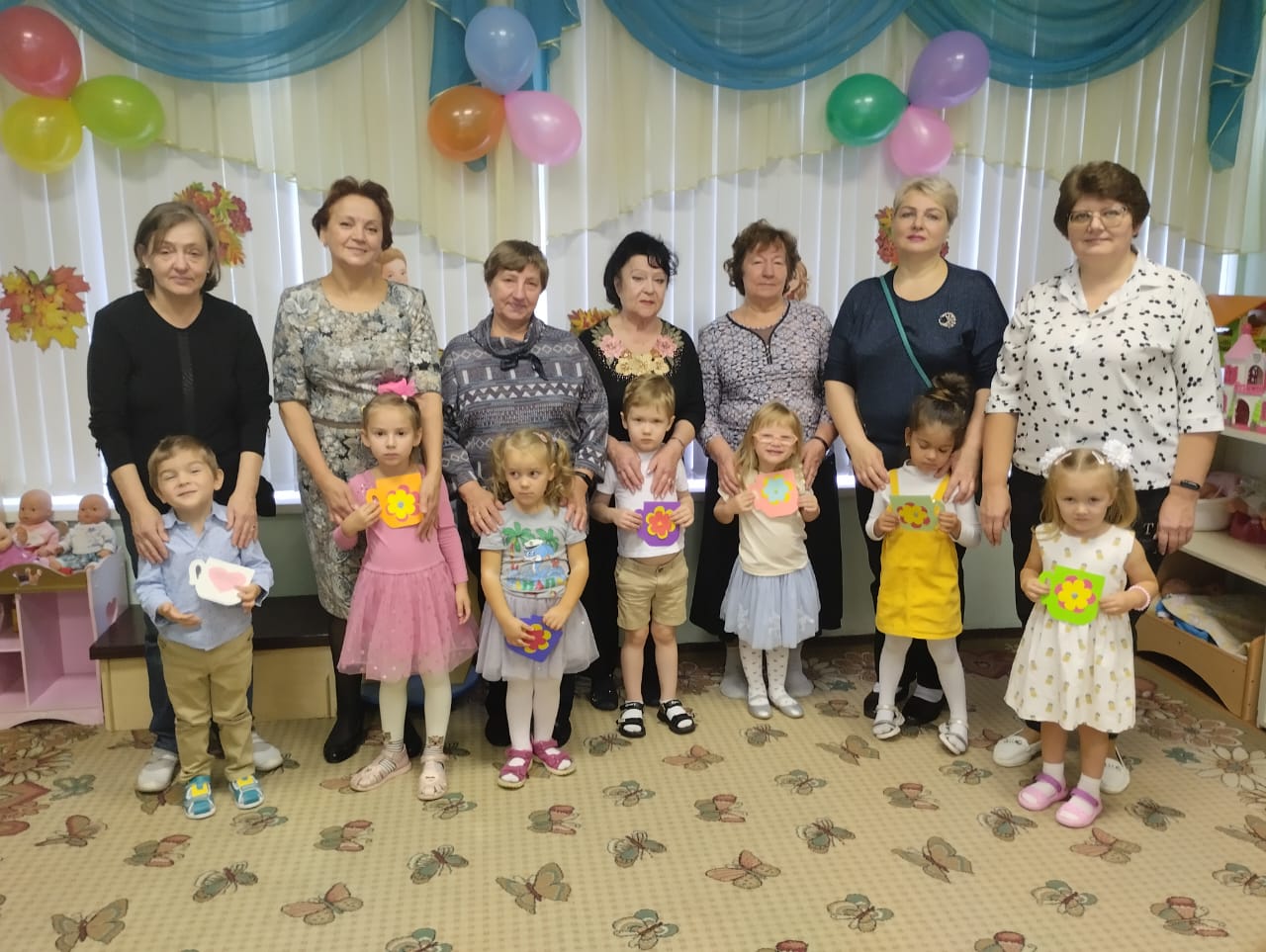 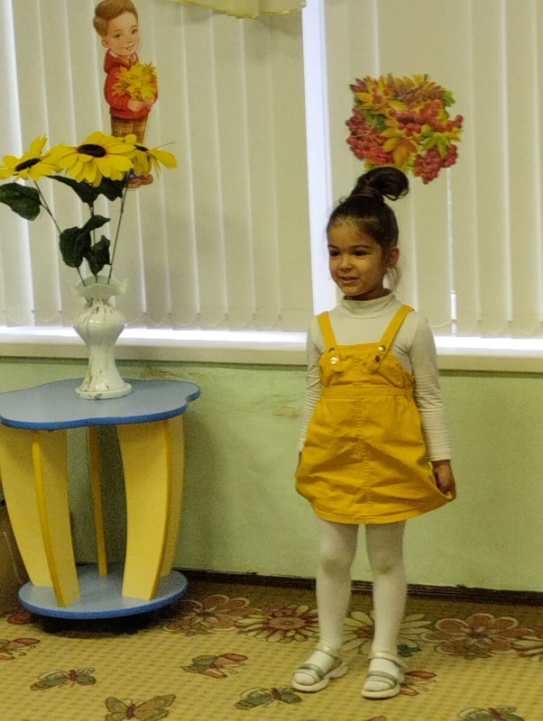 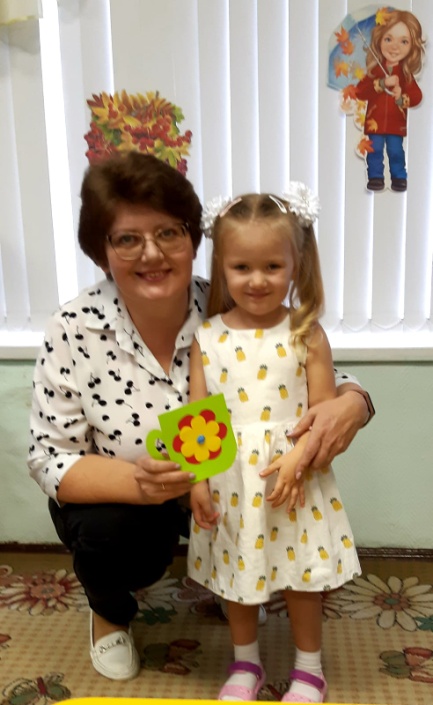 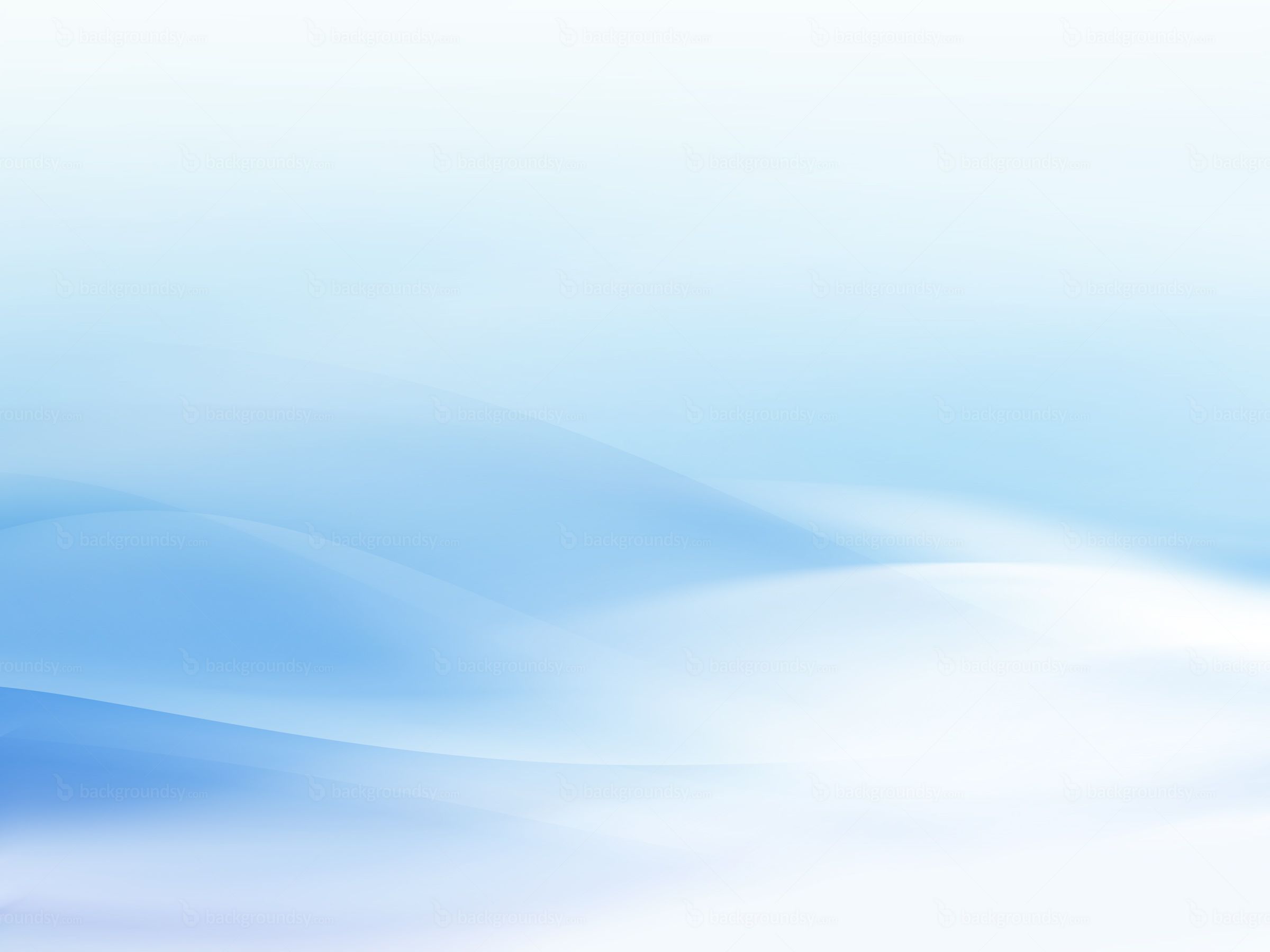 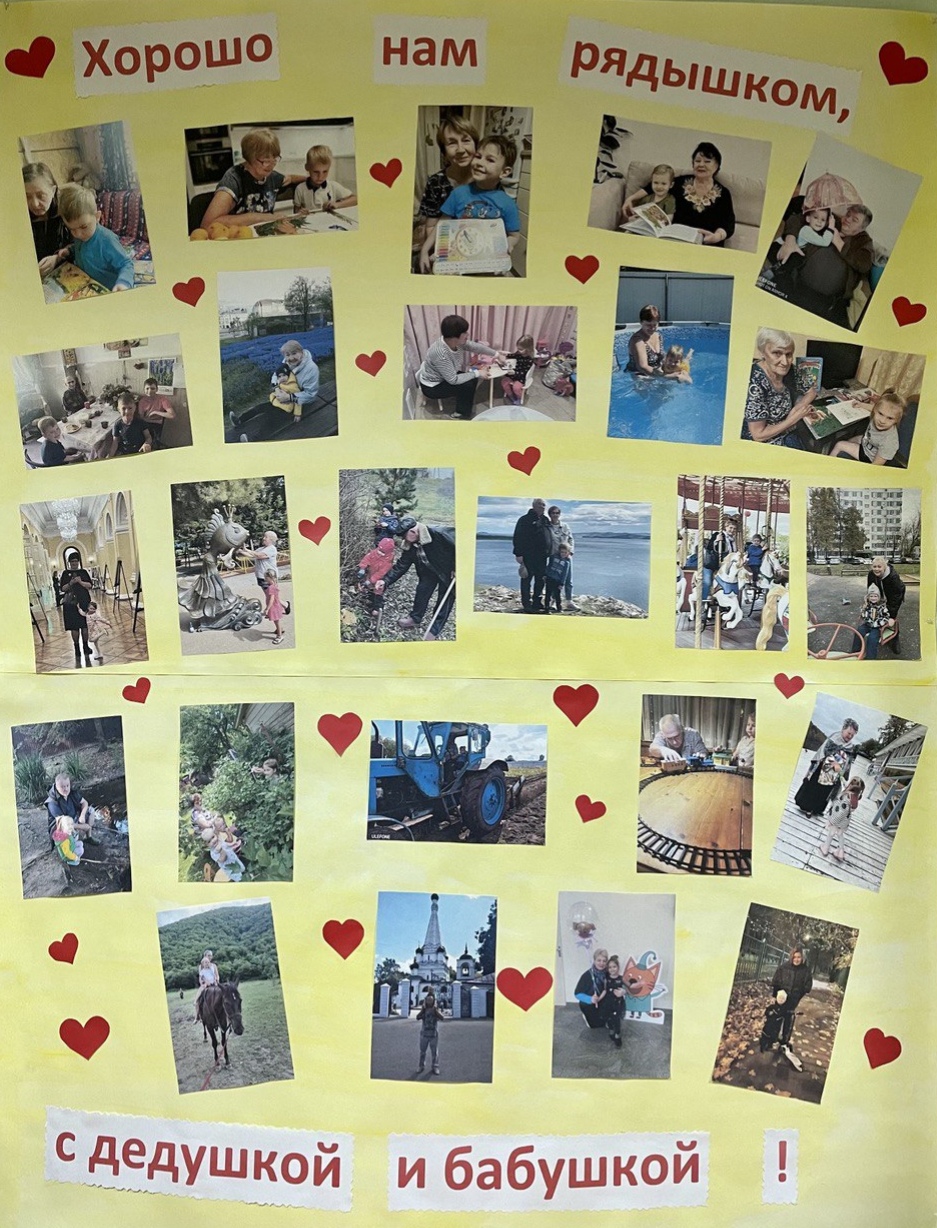 Создание  стенгазеты

«Хорошо нам рядышком
 с дедушкой и бабушкой»
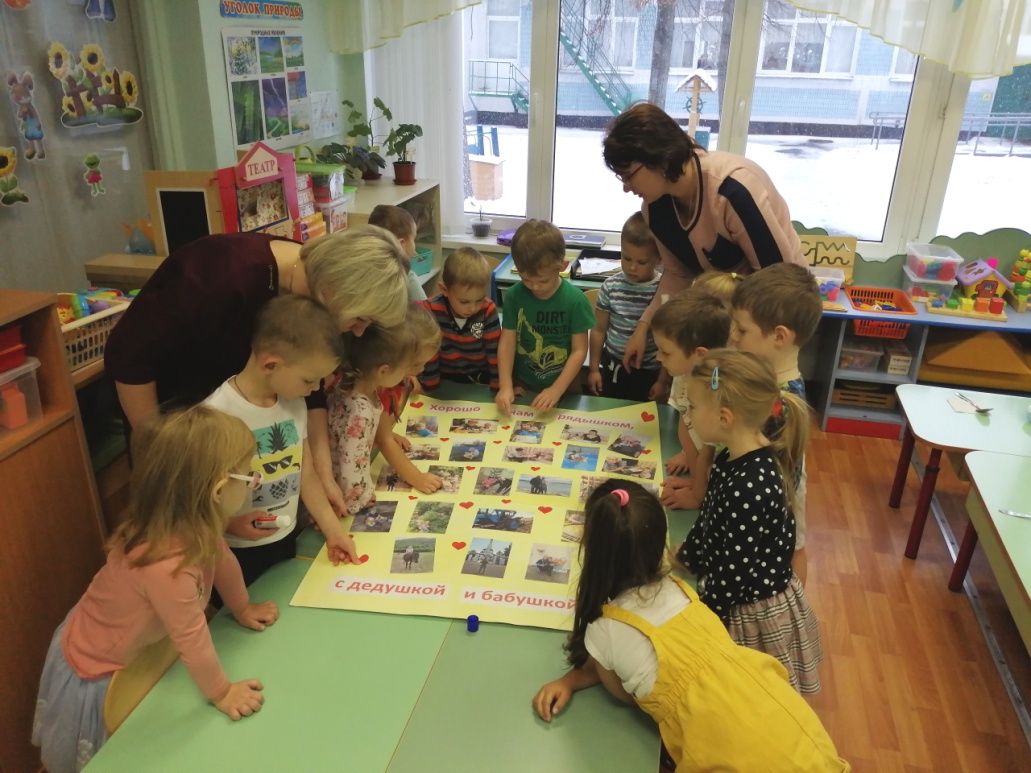 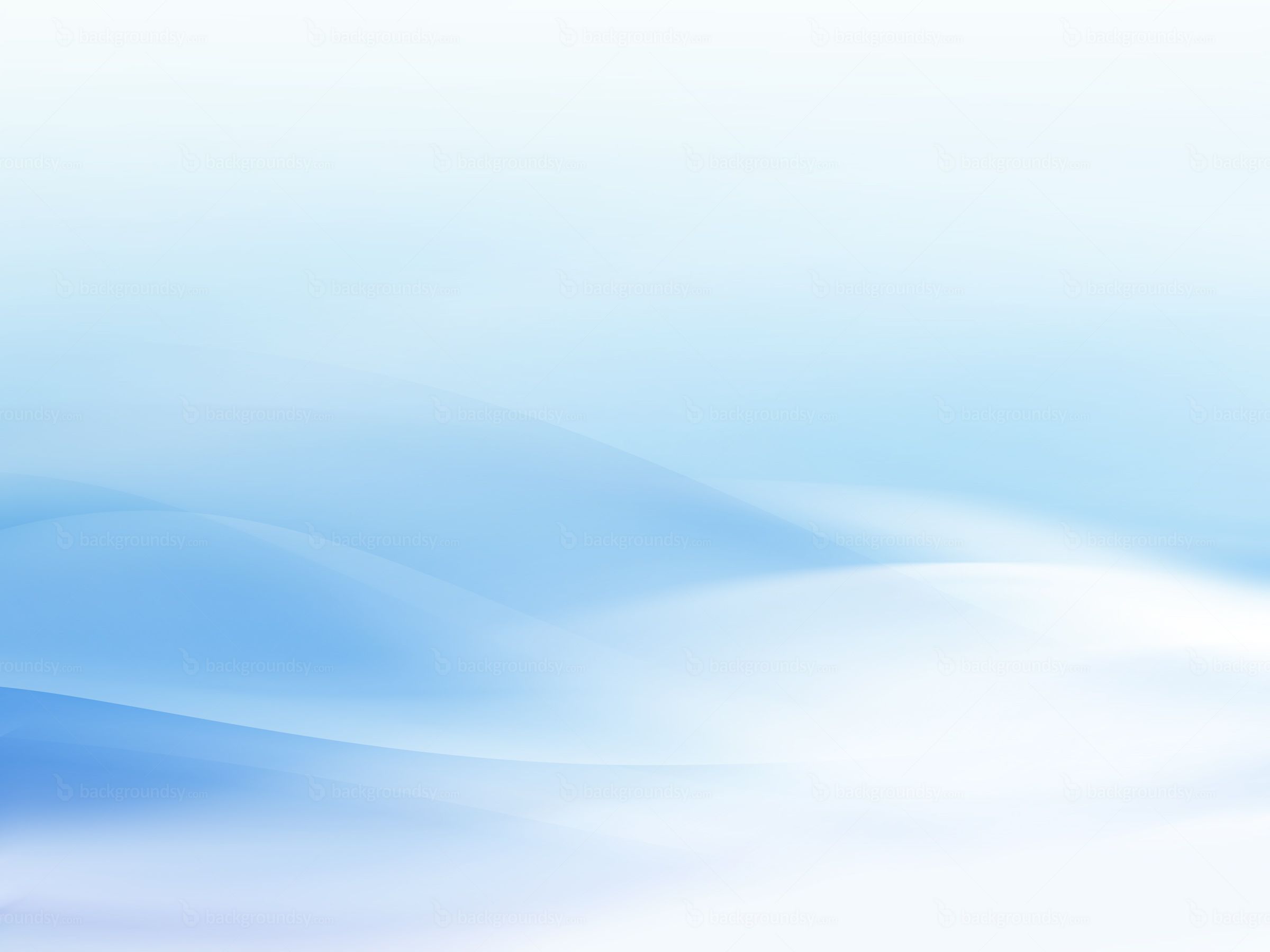 Результаты проекта:

В результате проектной деятельности дети стали проявлять уважительное отношение к пожилым людям.
Дети знают и называют имена своих бабушек и дедушек. Понимают, что бабушка и дедушка – это родители мамы и папы.
Обогатился словарный запас детей.
Продуктами проектной деятельности стали подарки для дедушек и бабушек: «Кружечка », «Фартук для бабушки», «Ящик с инструментами для дедушки», «Букет для бабушек и дедушек»,стенгазета «Хорошо нам рядышком с дедушкой 
   и бабушкой».


Задачи поставленные в начале работы, 
нашли практическую реализацию.
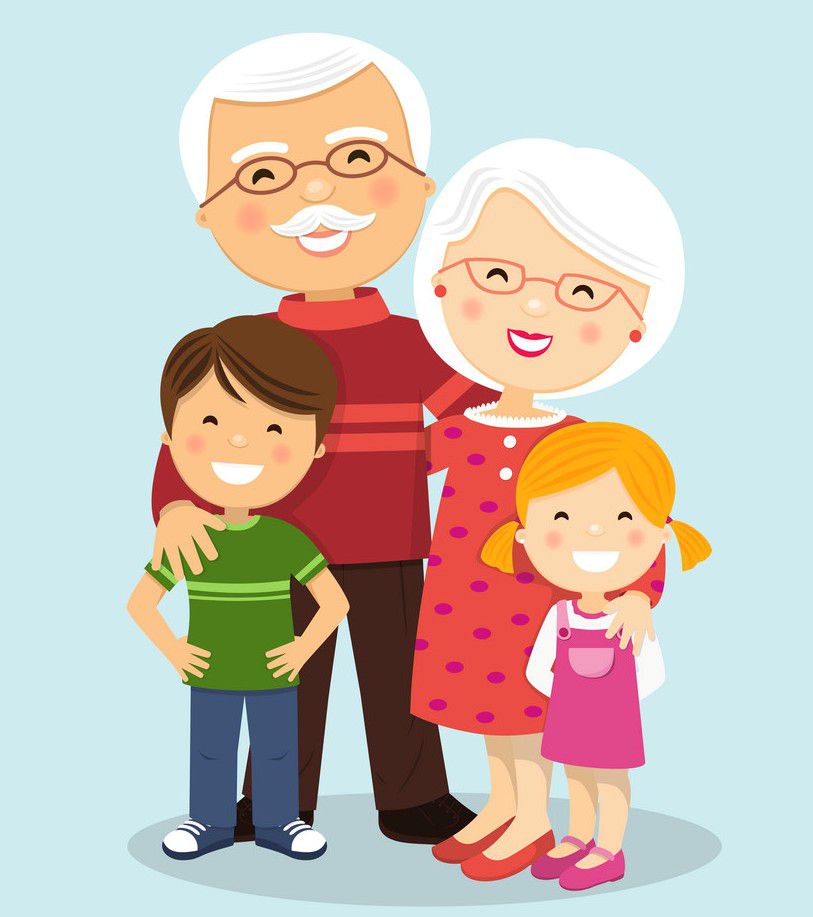 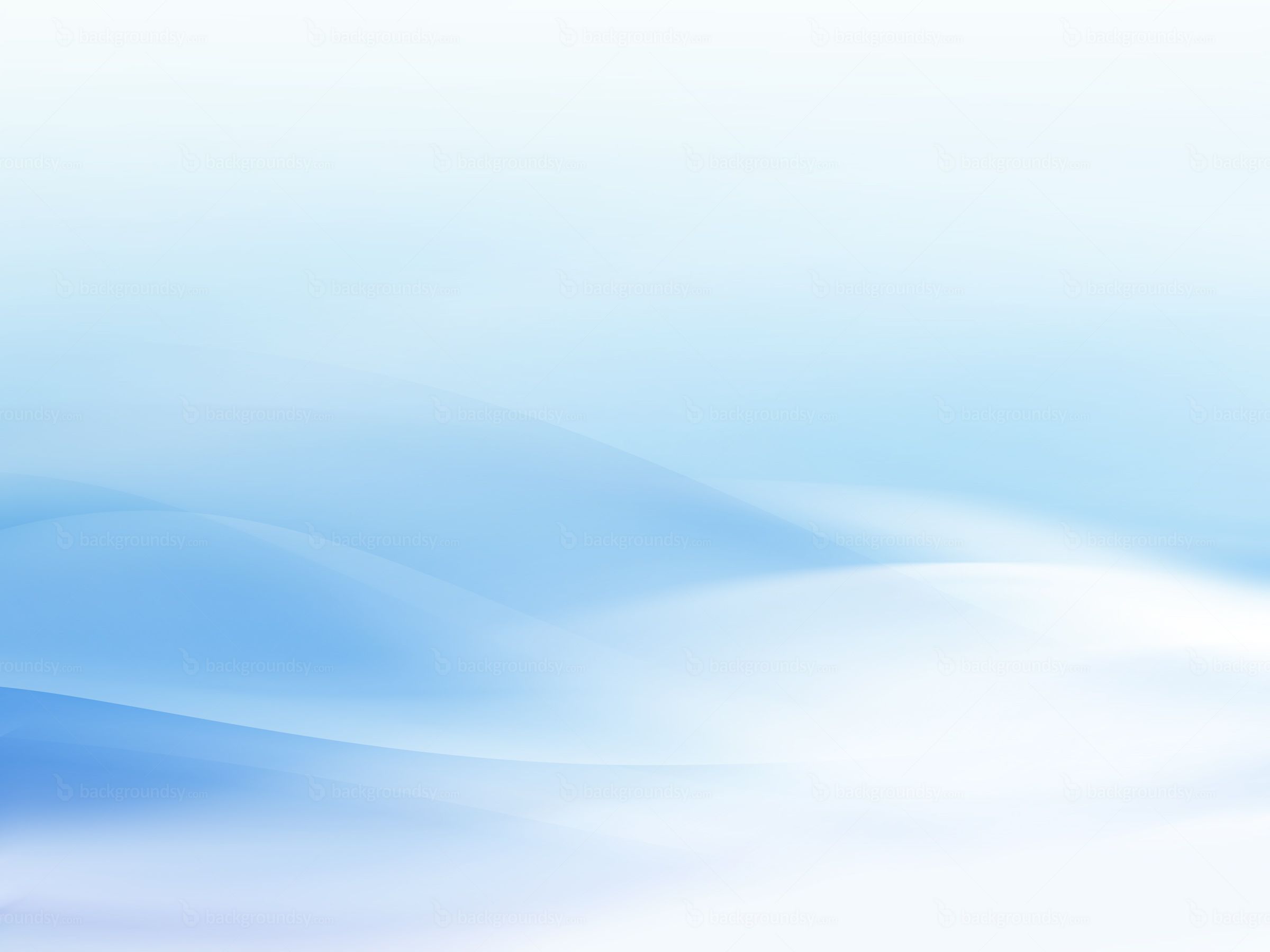 Спасибо за внимание!
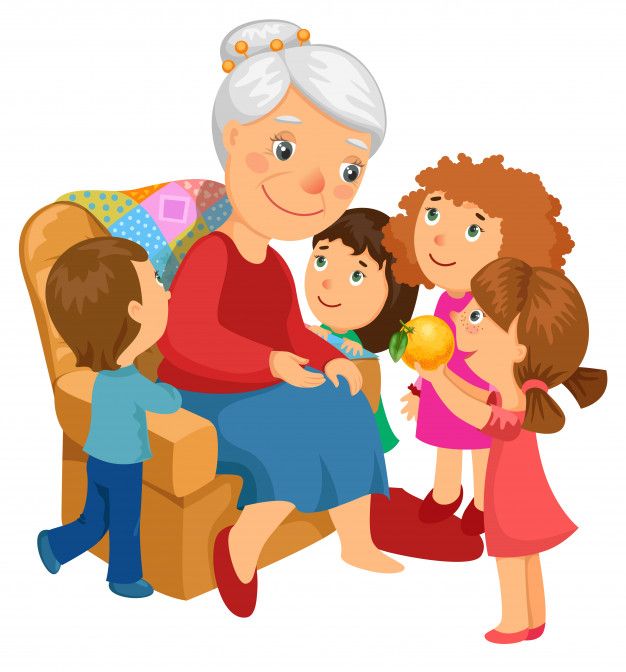